LOGISTICS AND INFRASTRUCTURE
Satakunta
Connections




Pori Airport




Continuous Improvements to the Rail and Road Network
Digirail
Pori-Rauma Track
Pori-Mäntyluoto-Tahkoluoto
Ports
Port of Pori
	Sustained Growth
	Answers to Future Needs
Port of Rauma
	Significance for Finnish Freight Transport
	Investing in the Future




Import and Export
Strong Export-Orientation
4
5
2
1
3
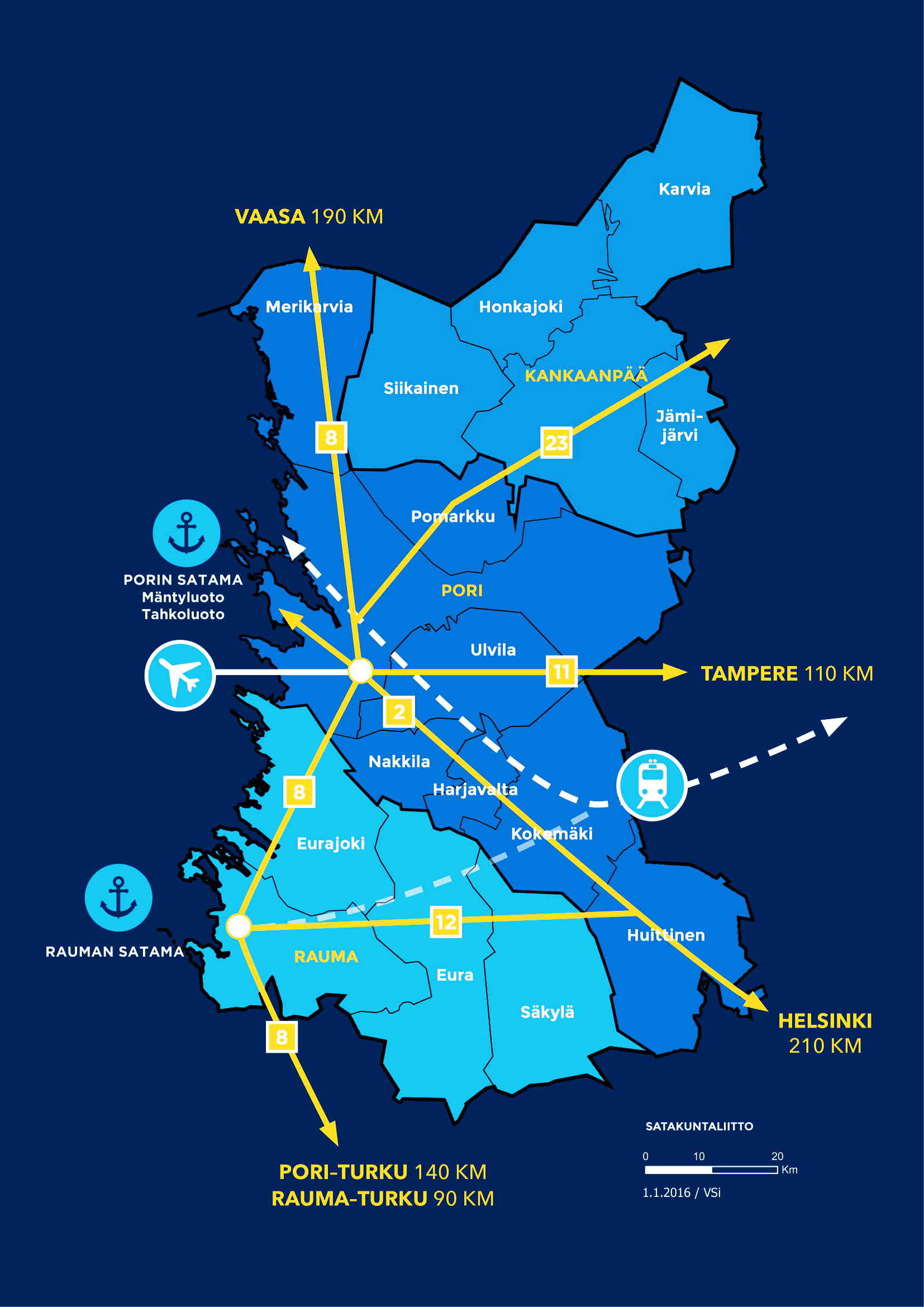 Connections
Satakunta has excellent transport connections both abroad and to other parts of Finland.
PORT OF PORI
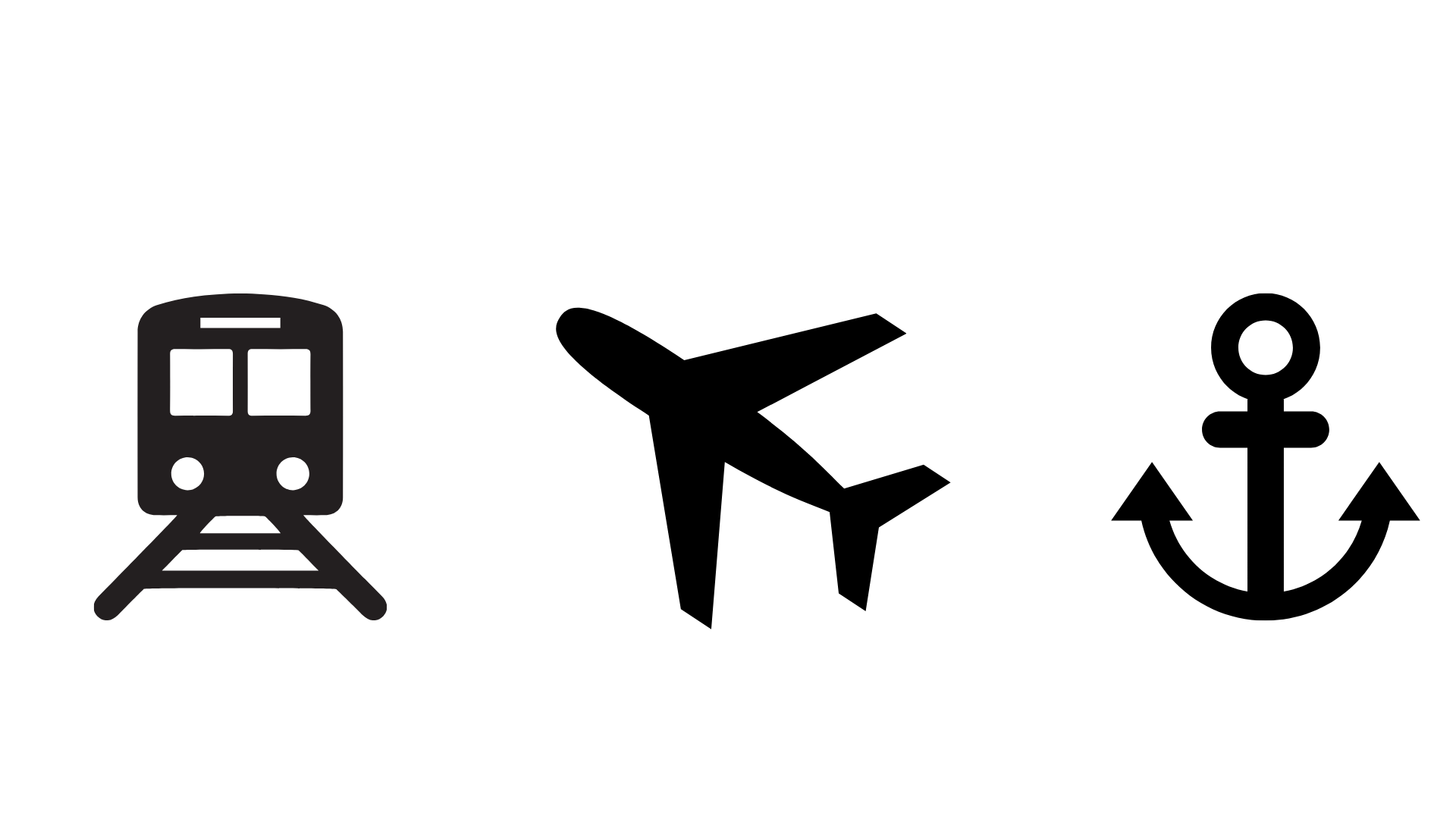 2 PORTS			RAILWAYS



AIRPORT		HIGHWAYS
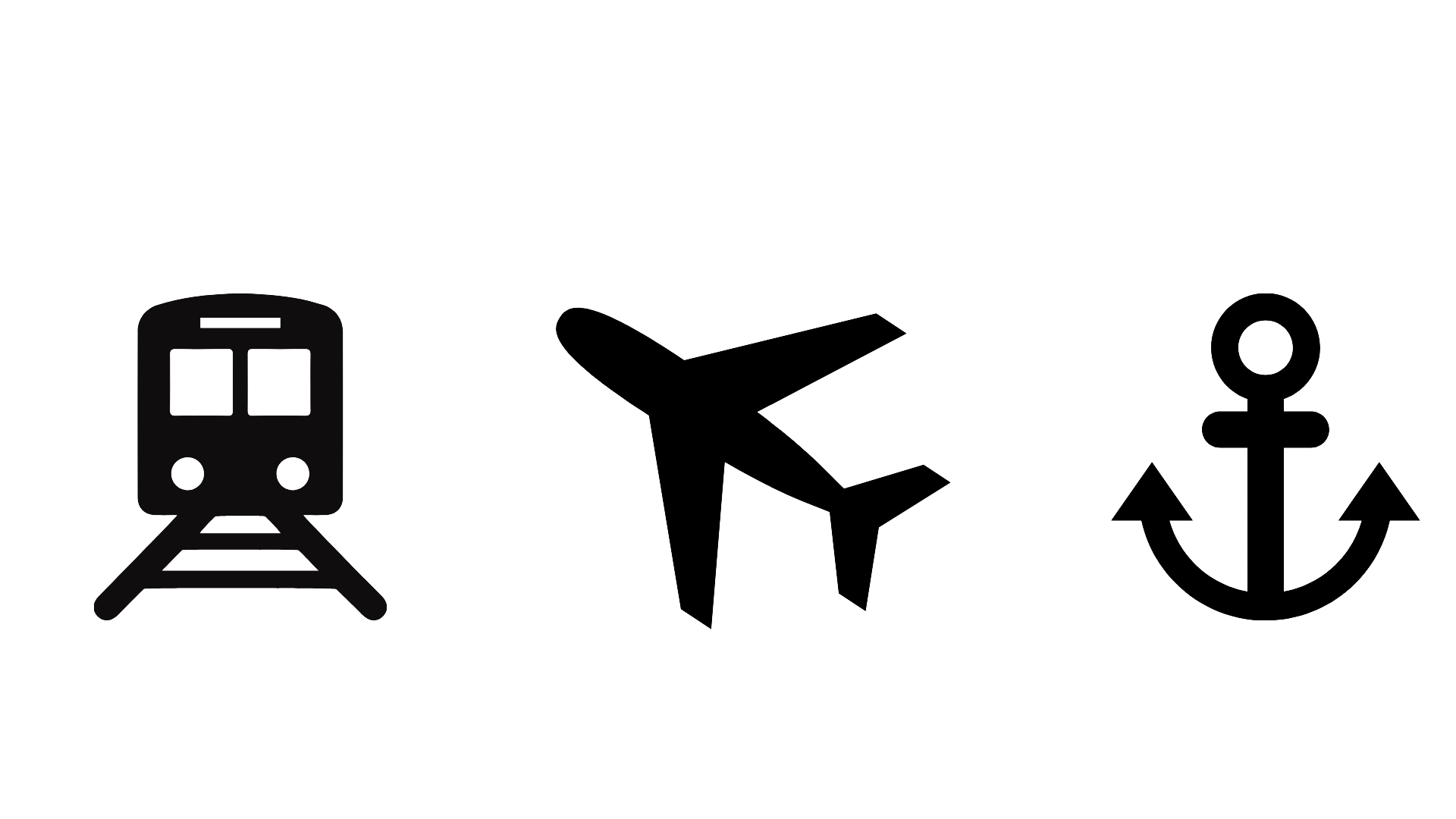 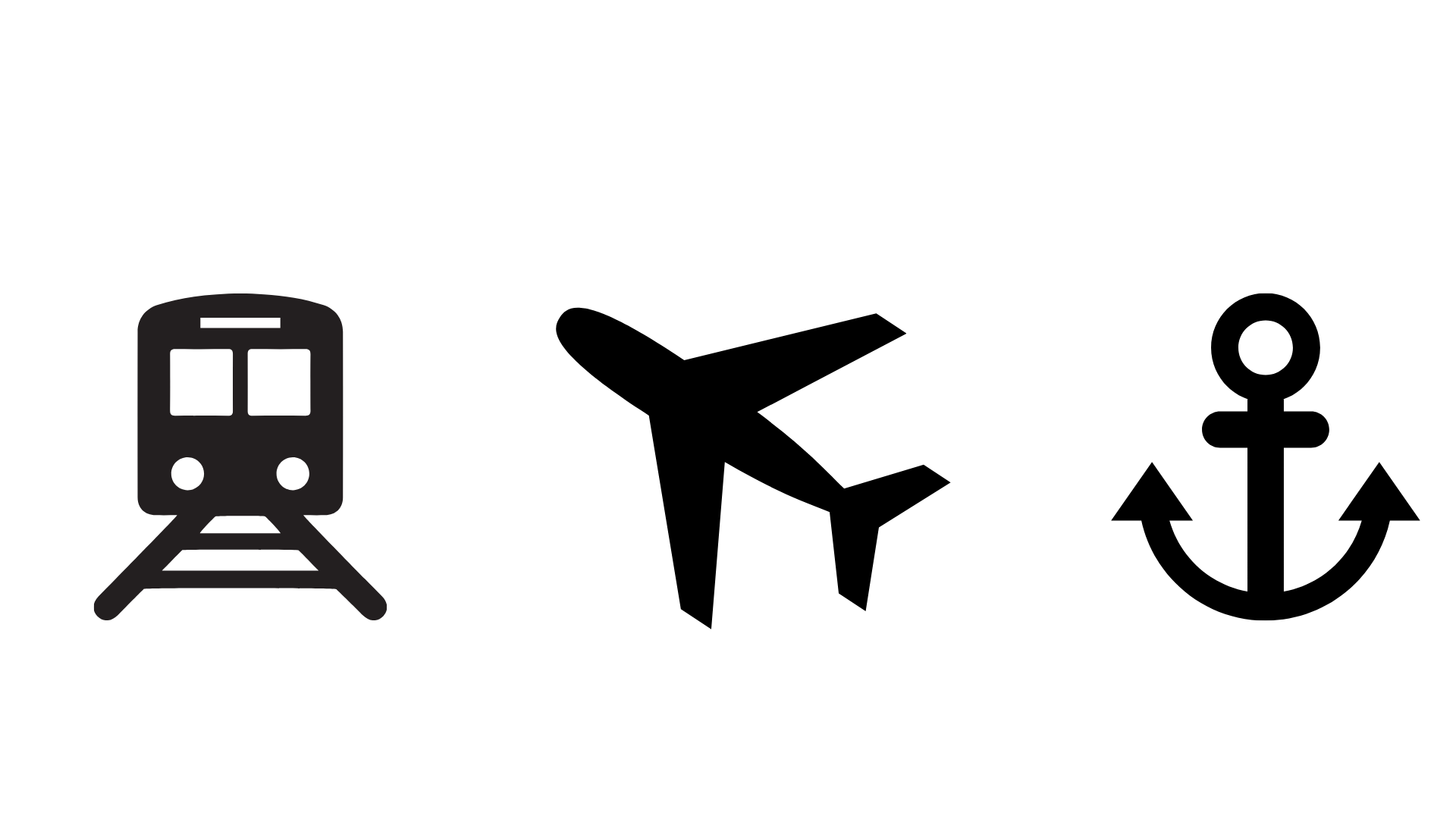 PORT OF RAUMA
2
8
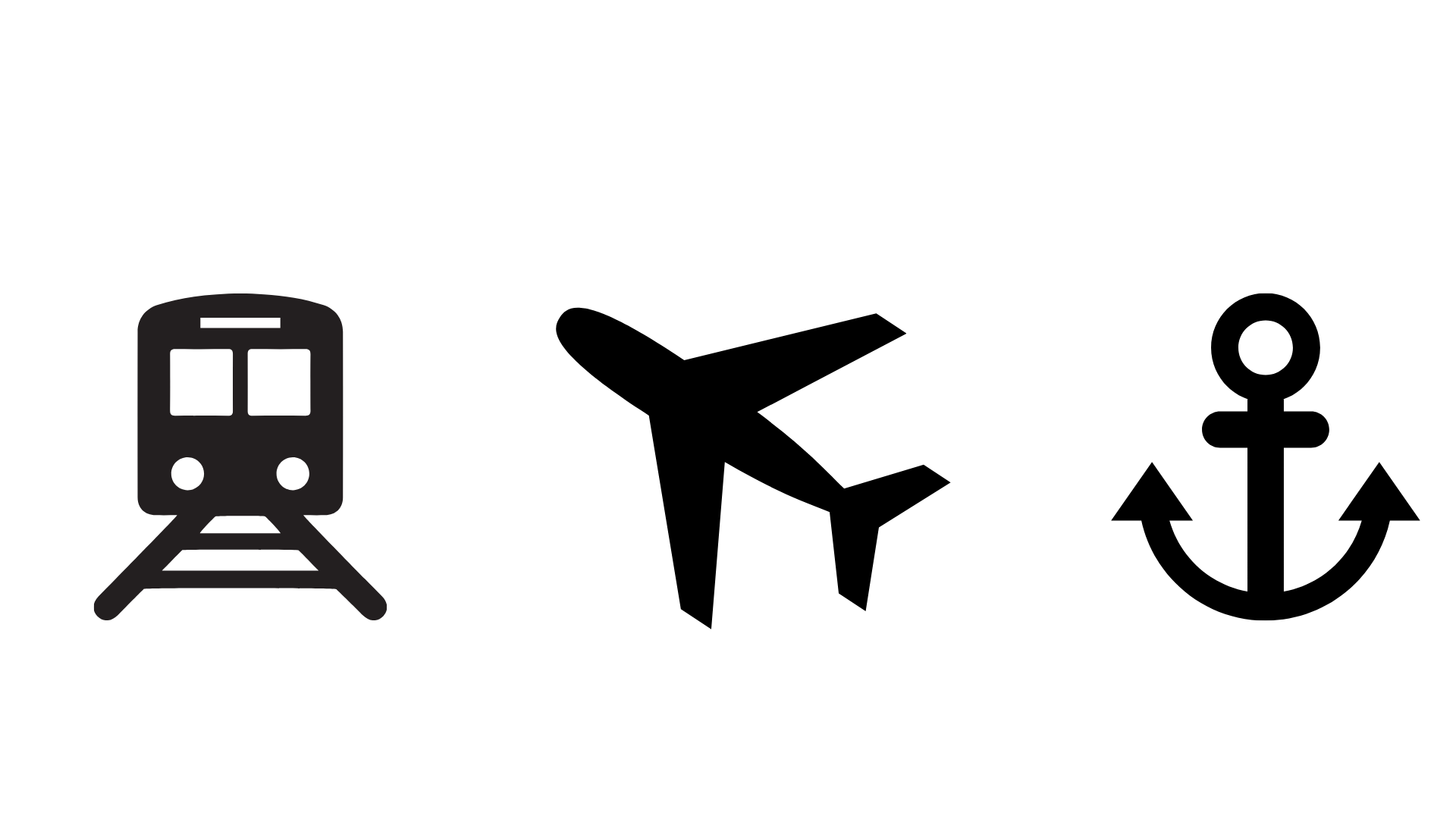 11
12
23
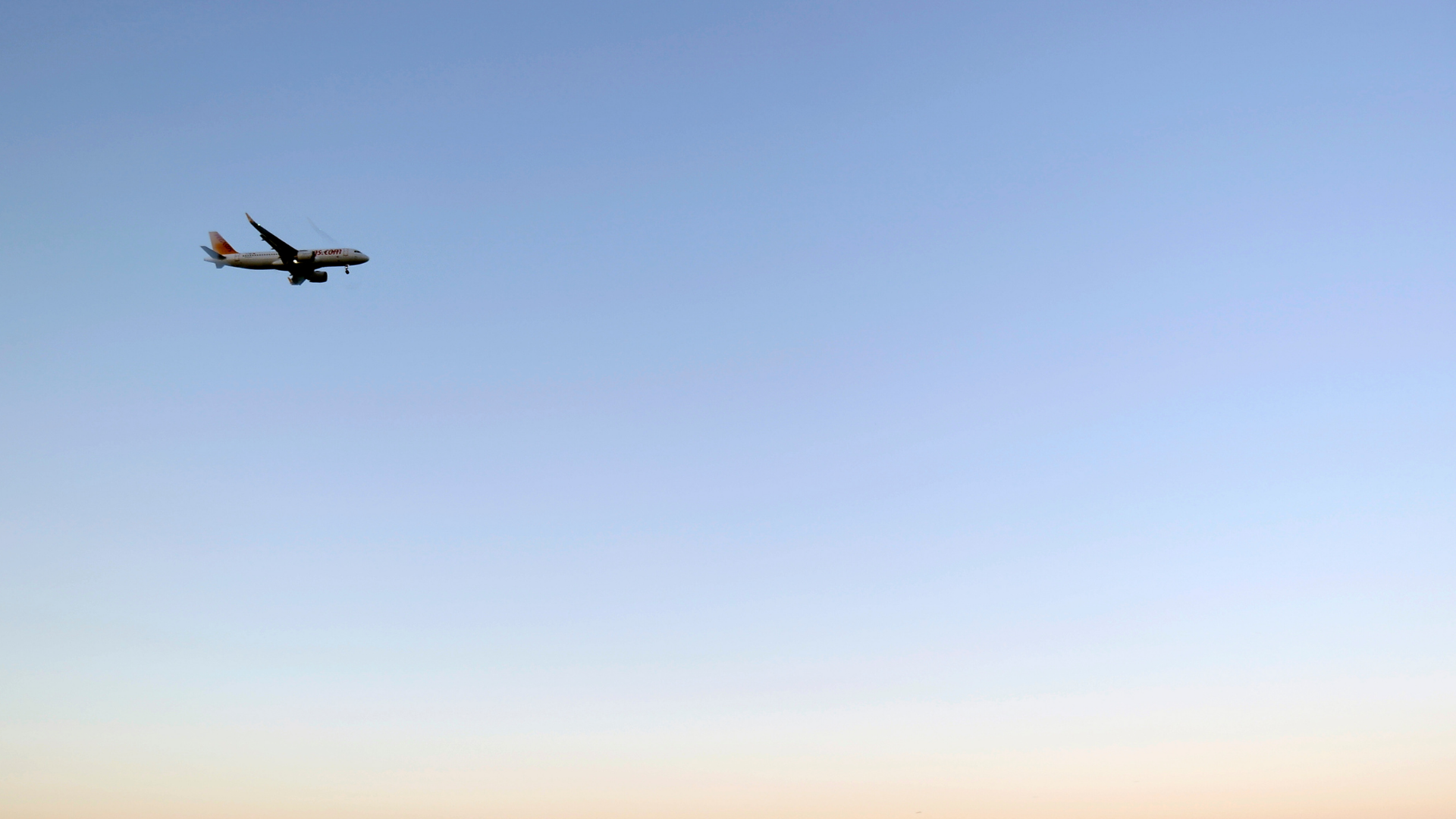 Pori Airport
Pori Airport has a regular connection to Helsinki serving passenger traffic.
Additionally, being home to the Finnish Aviation Academy, the airport is the most important flight training center in the Finland.
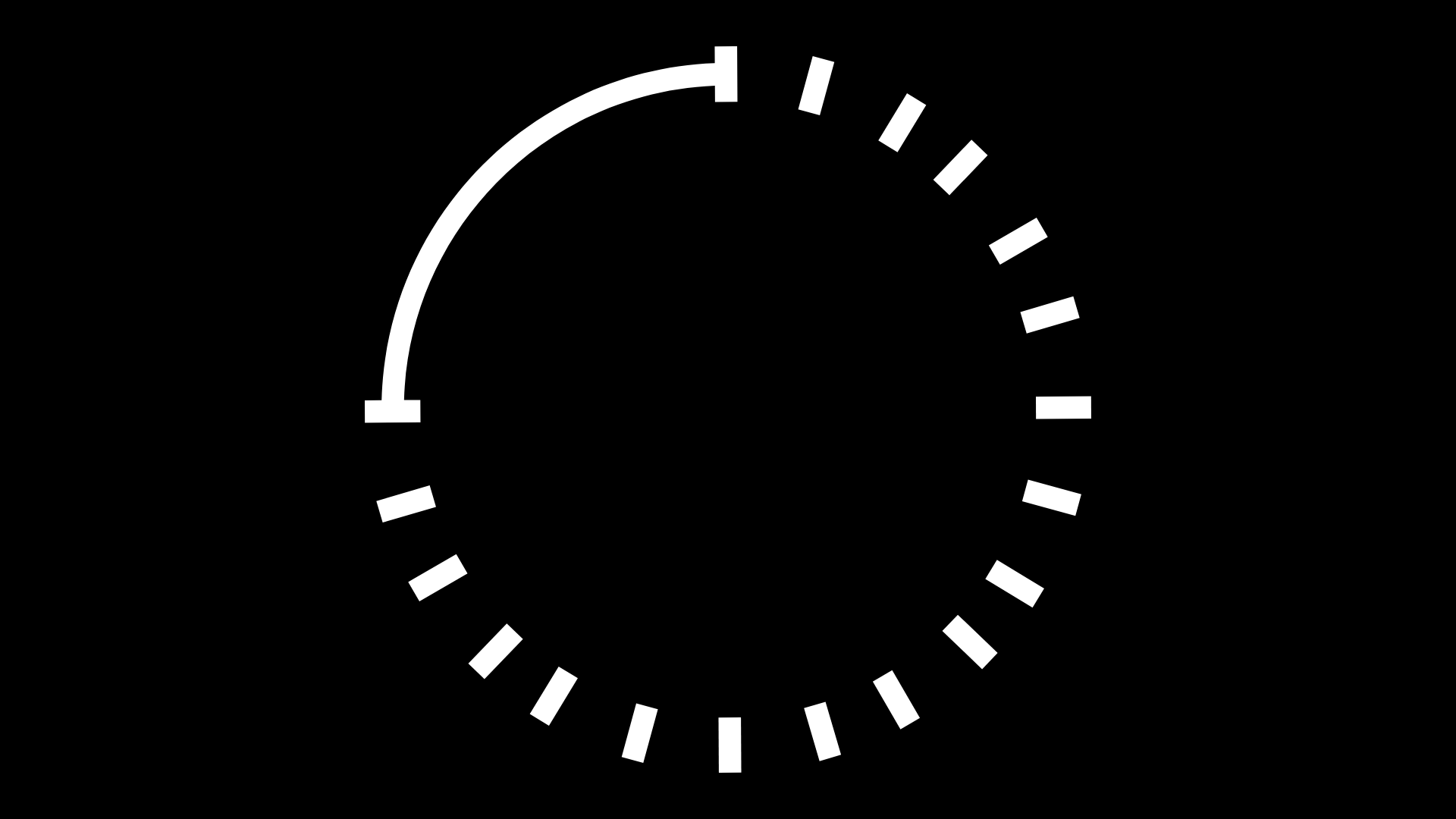 45 minflight time between Pori and Helsinki
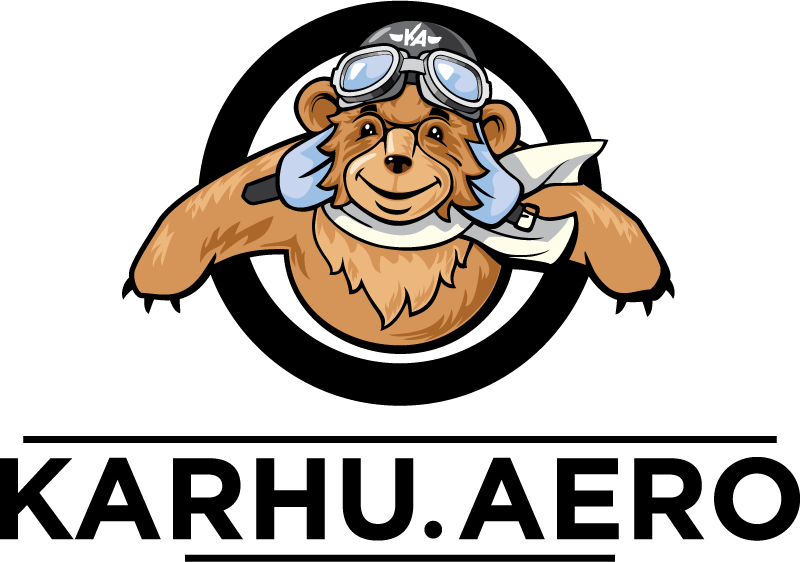 [Speaker Notes: https://www.karhu.aero/]
Continuous Improvements toRail and Road Network
Digirail
Pori-Rauma & Highway 8
Pori-Mäntyluoto-Tahkoluoto
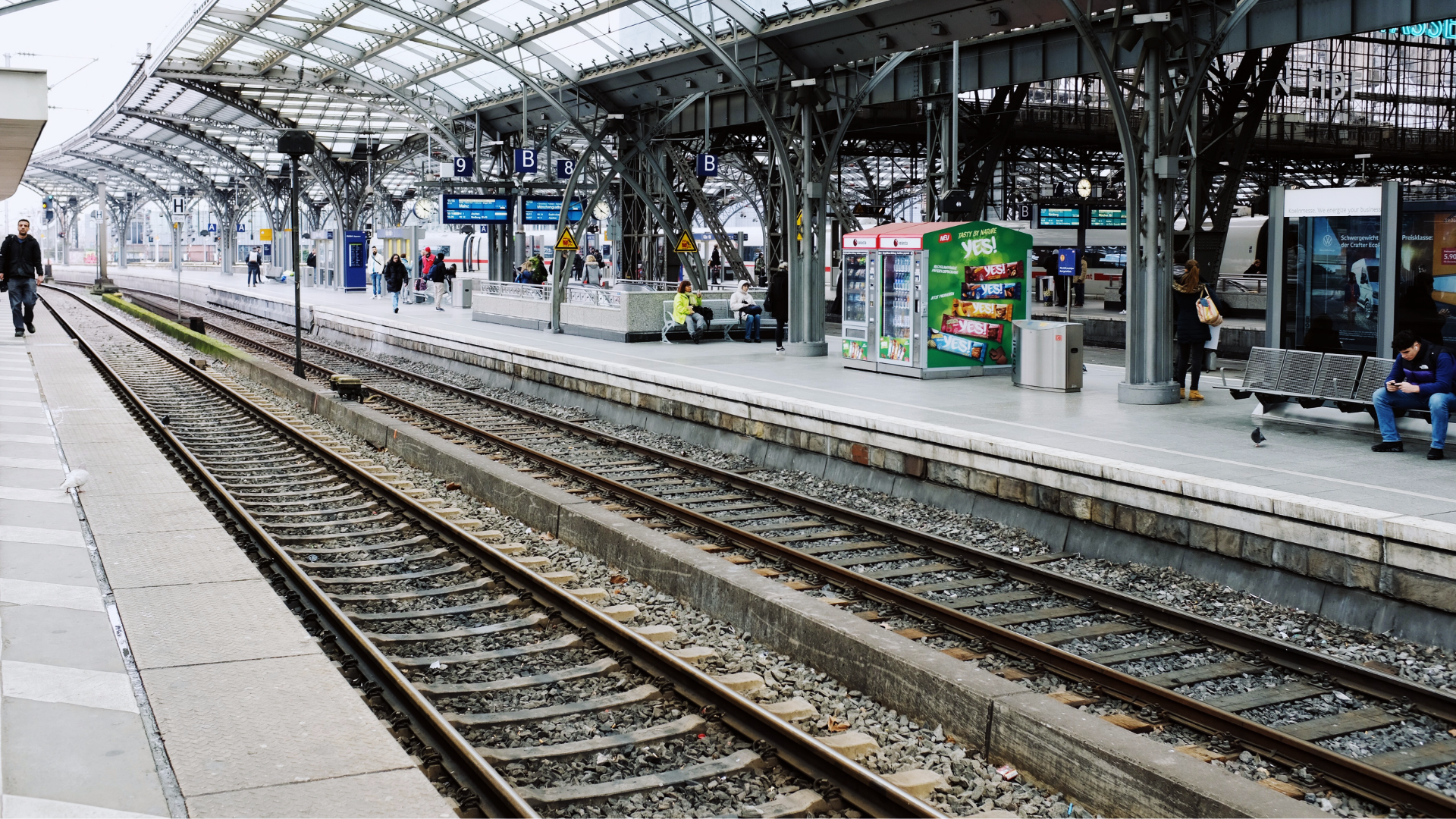 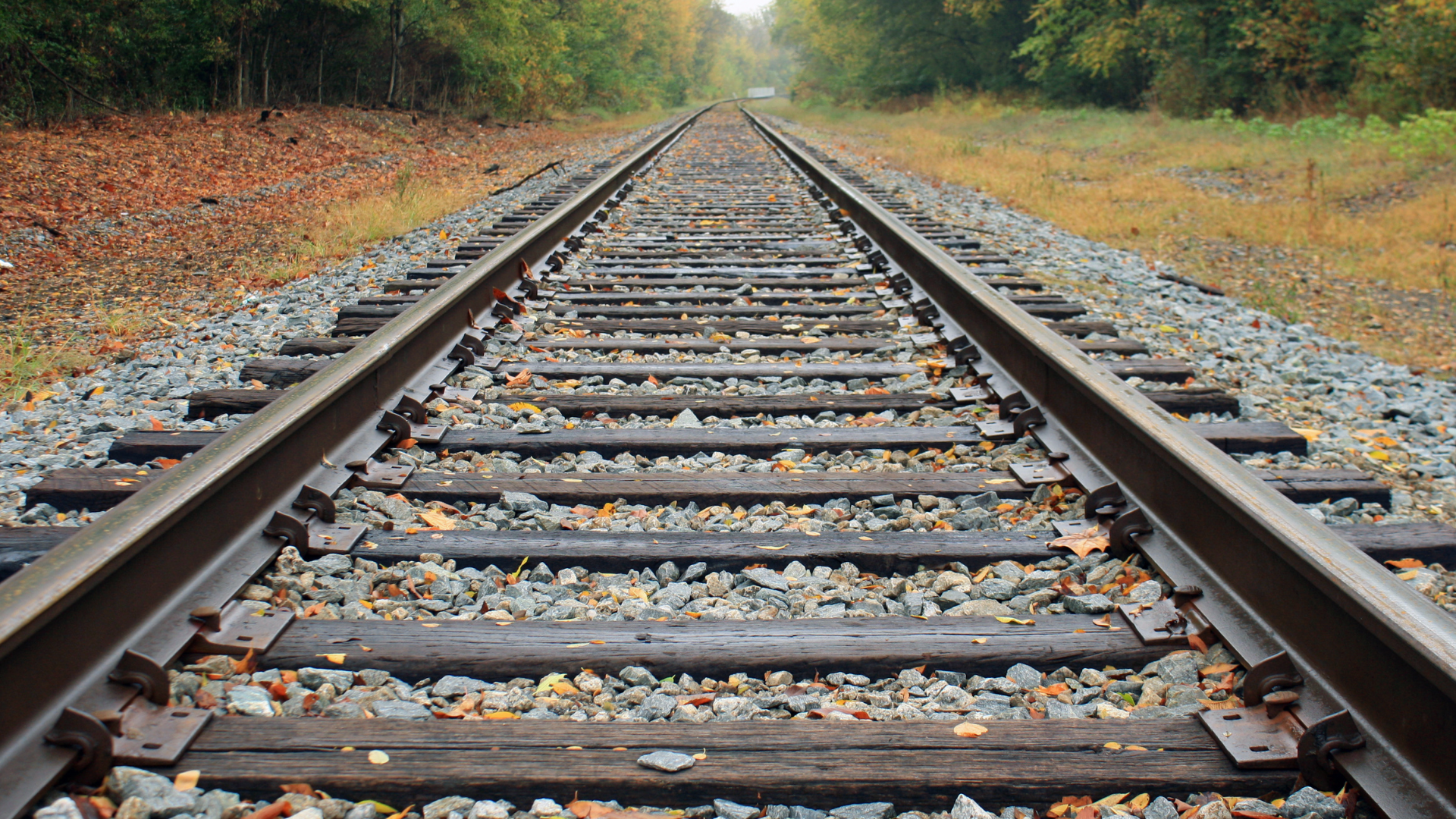 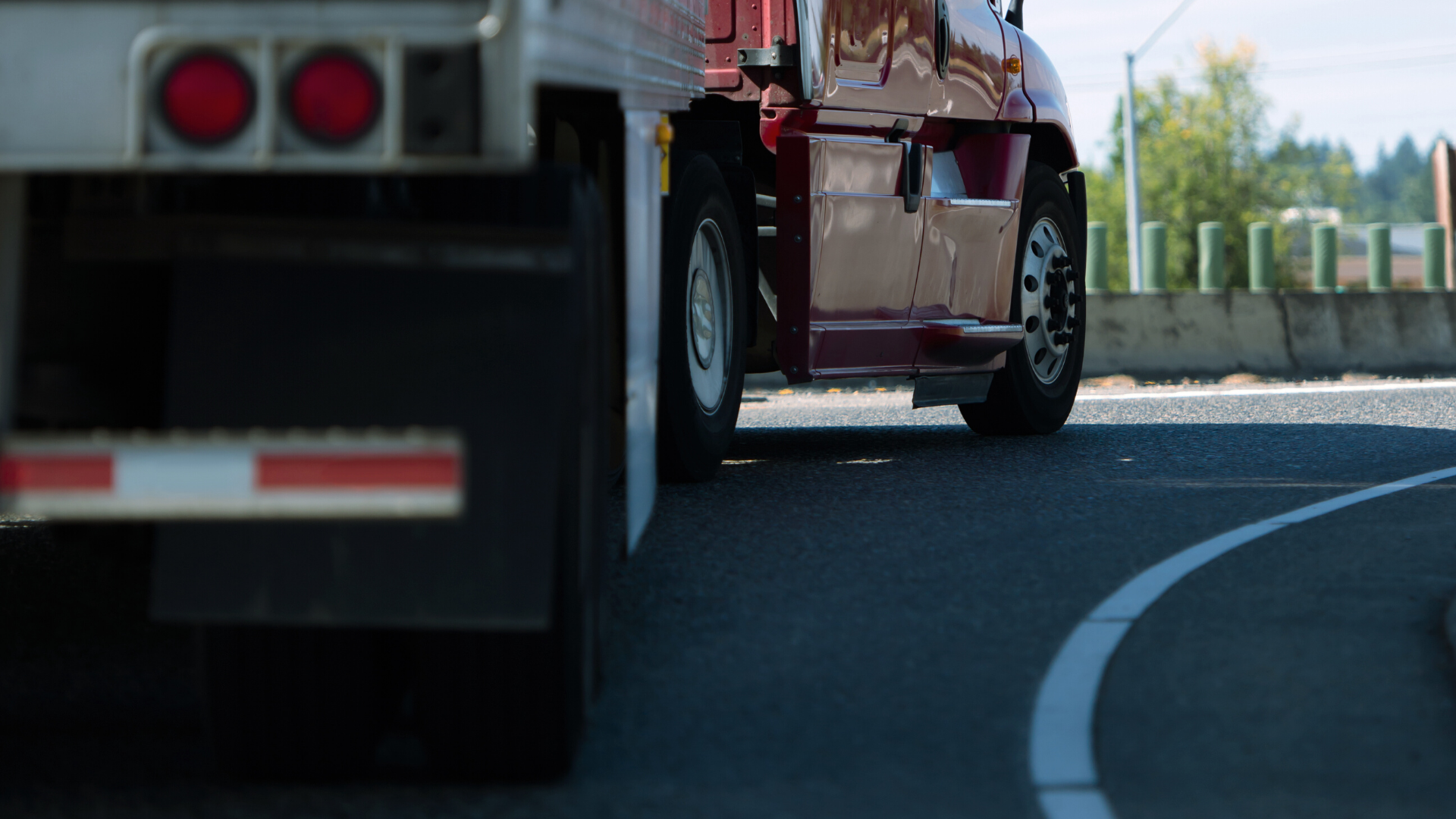 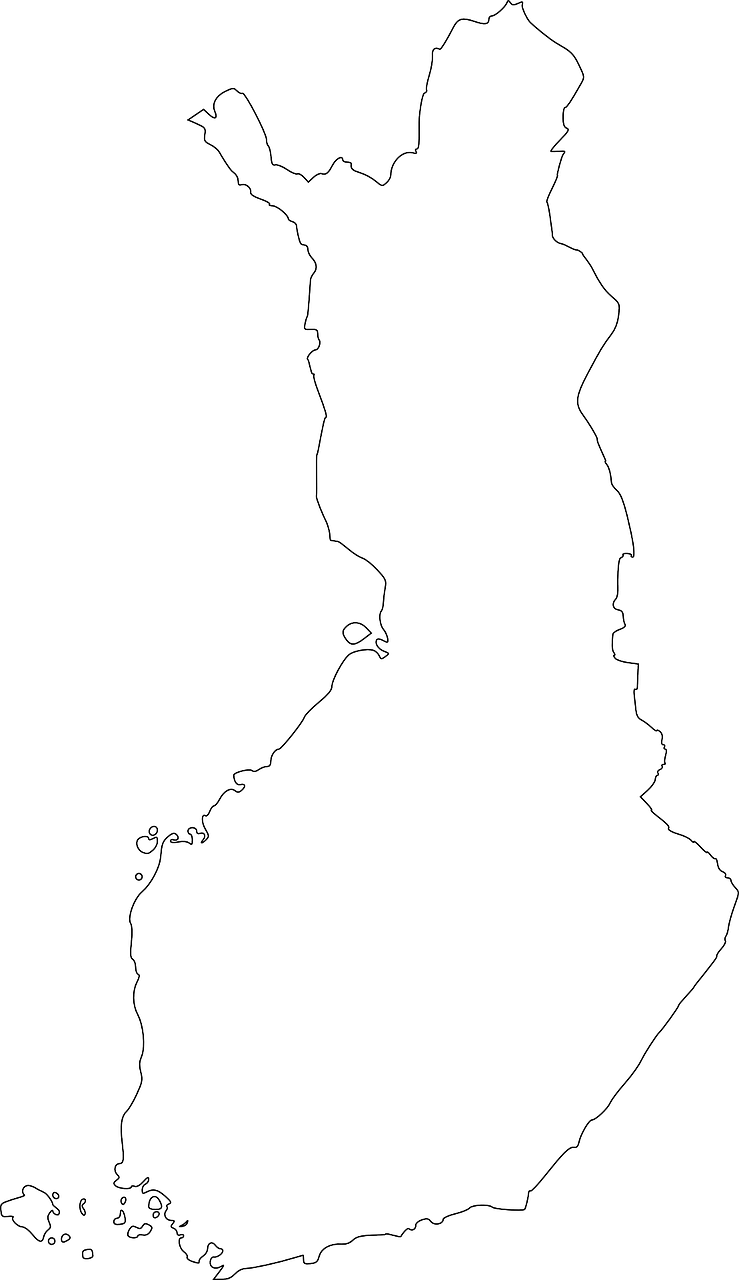 Digirail
Tampere-Pori-Rauma  
will serve as a pilot track during 2025-2026 and is thus Finland's first track section where the new system will be introduced
The aim of the project is to modernize the Finnish railway system by utilizing digitalisation and modern technology. The reform of will be based on ERTMS, the European Rail Traffic Management System, which is based on radio network technology.
Benefits:
30% higher rail capacity
More environment-friendly
Better safety
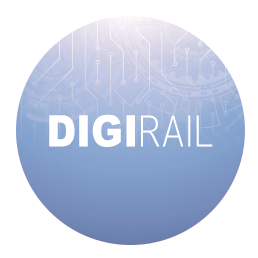 PORI
TAMPERE
RAUMA
[Speaker Notes: https://digirata.fi/]
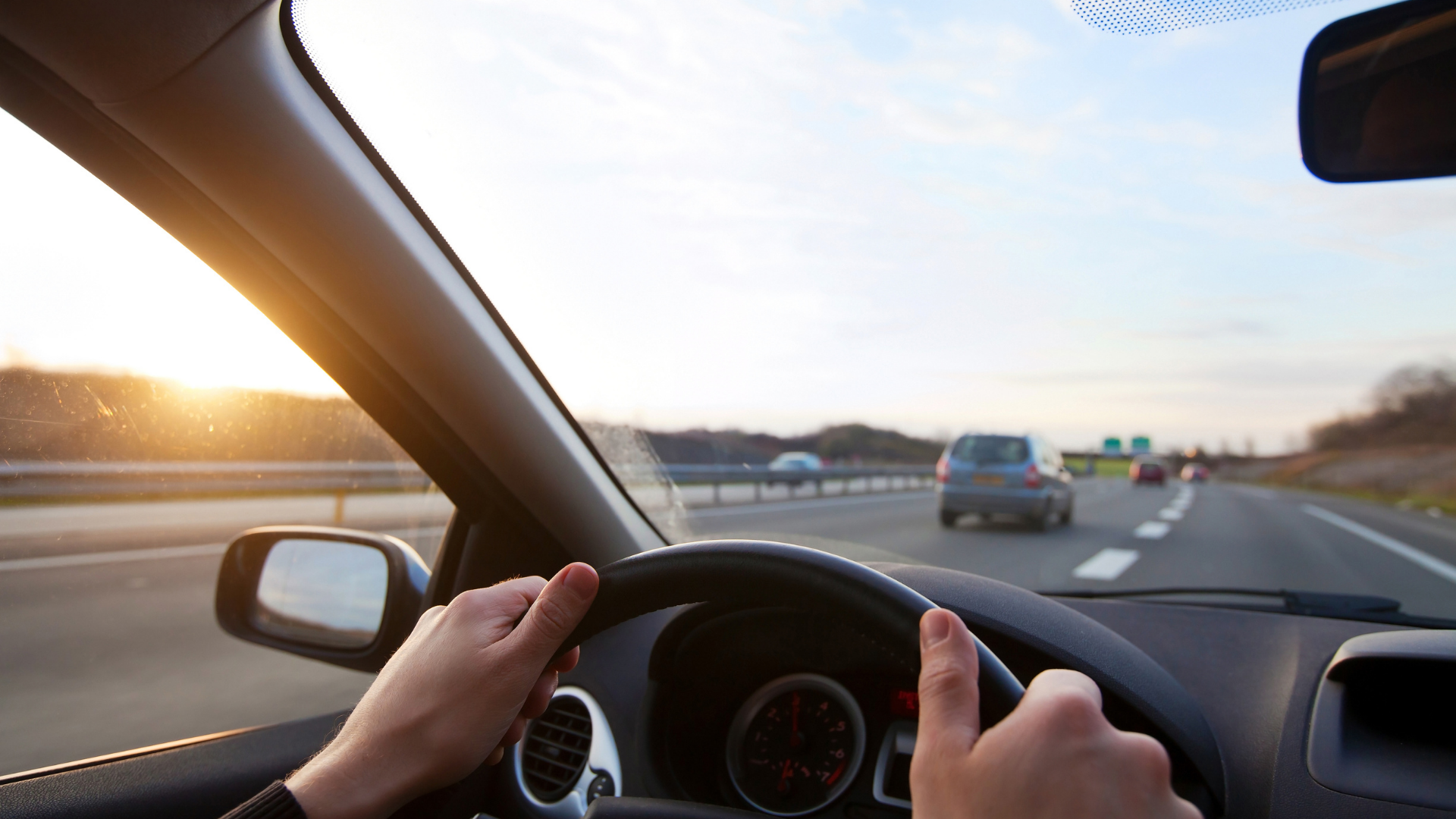 Pori-Rauma Track
Highway 8 is significant for the entire Finnish economy. Almost 30% of the value of Finnish exports of goods is produced in the clusters along it.The aim is to make the highway safer, faster and more environmentally friendly for both freight transport and commuting.One significant step in this direction is the development of the Eurajoki downtown area. The intersection is one of the bottlenecks on Highway 8, but with the investment starting in 2021, traffic will be smoother and travel times will be shortened.
AIMS:
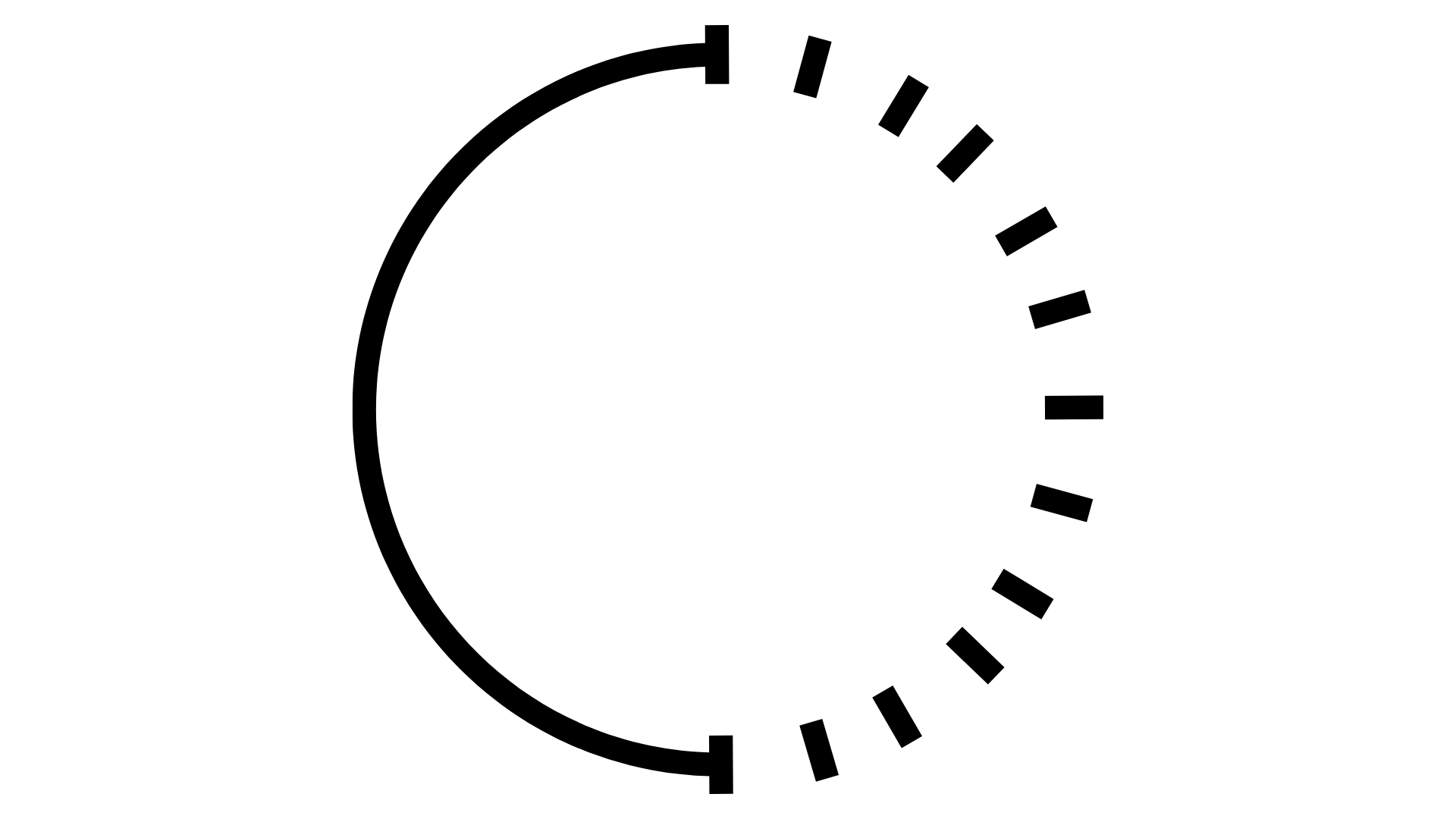 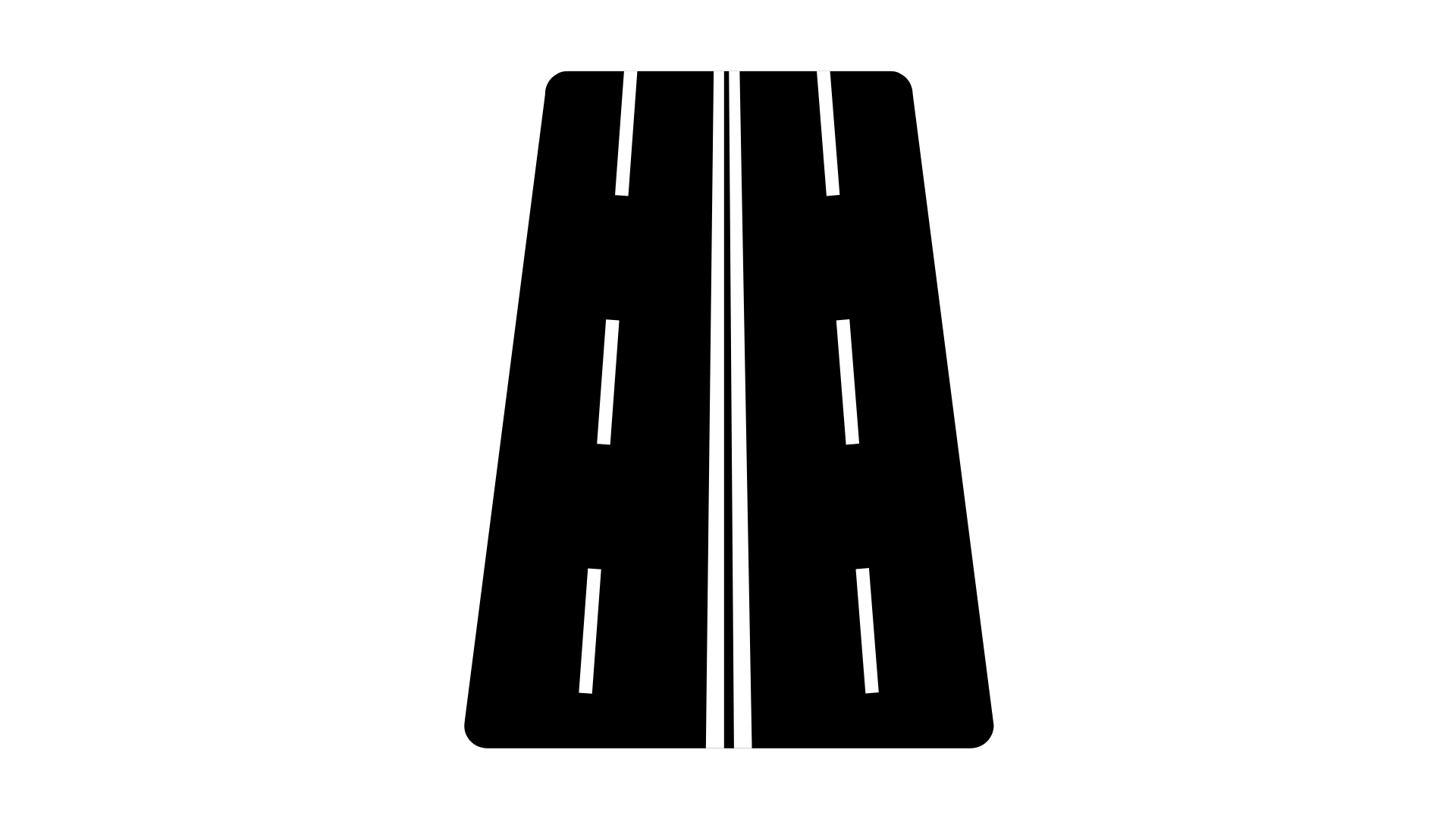 30 minPori-Rauma
4 lanes
[Speaker Notes: https://vayla.fi/vt8-turku-pori/eurajoki]
Pori-Mäntyluoto-Tahkoluoto
The railway track from Pori to the ports of Mäntyluoto and Tahkoluoto will be electrified during 2020. The traffic on the track consists of transports from the port of Mäntyluoto to the metal cluster in Harjavalta and transports of metal between Pori and Mäntyluoto.
Better cost-effectiveness
More competitive logistics
Less emissions
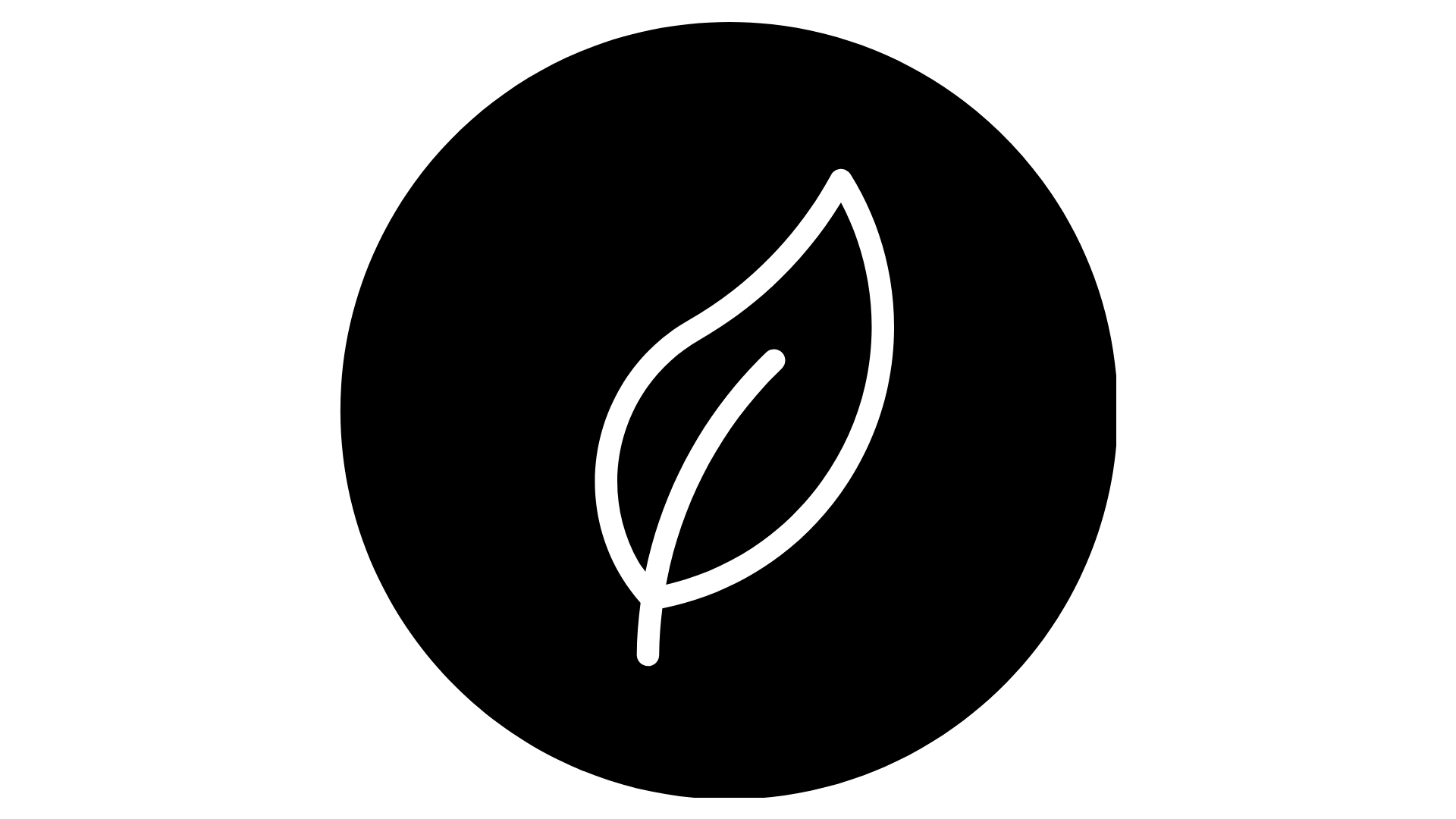 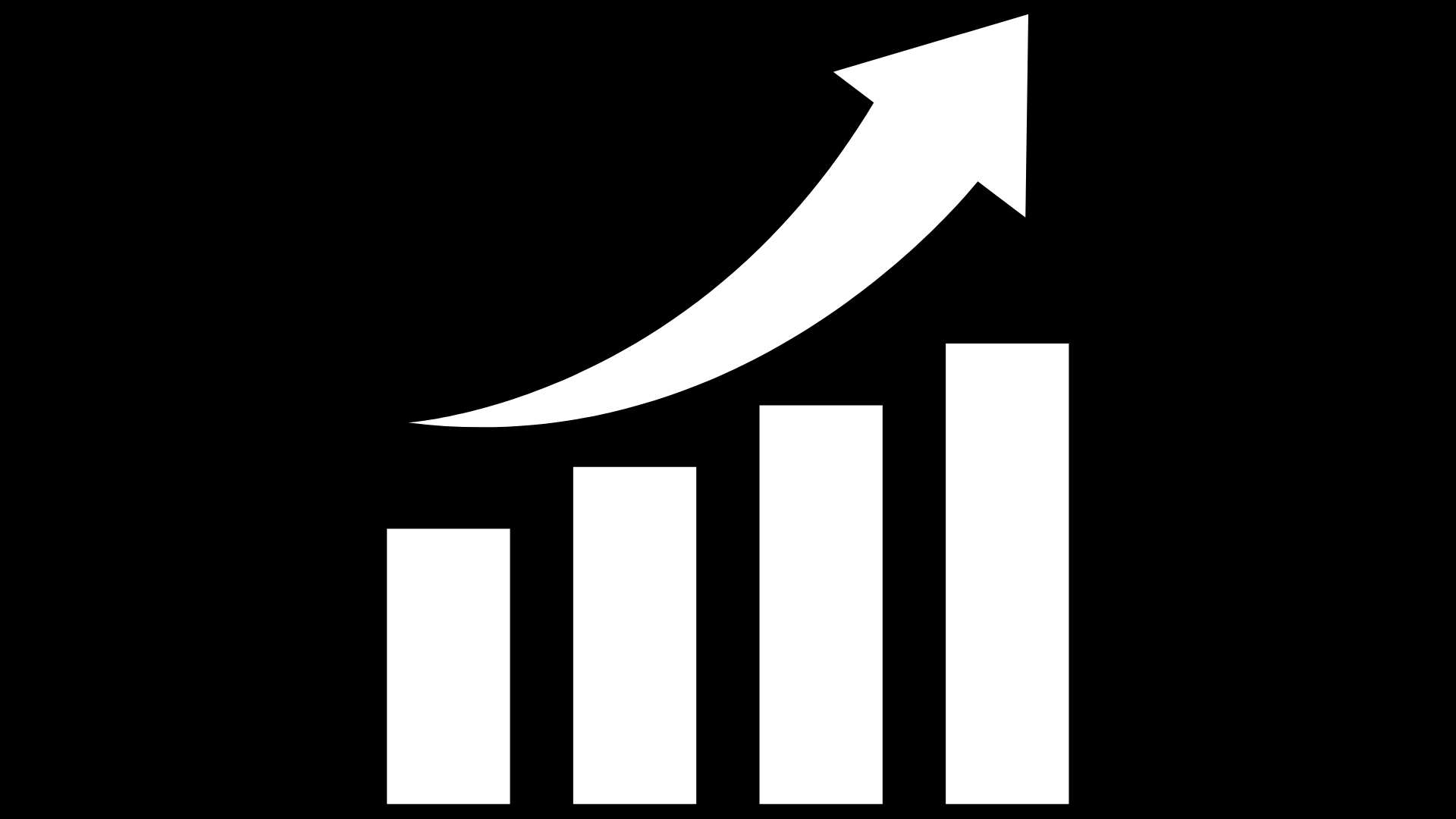 €
[Speaker Notes: https://vayla.fi/pori-mantyluoto]
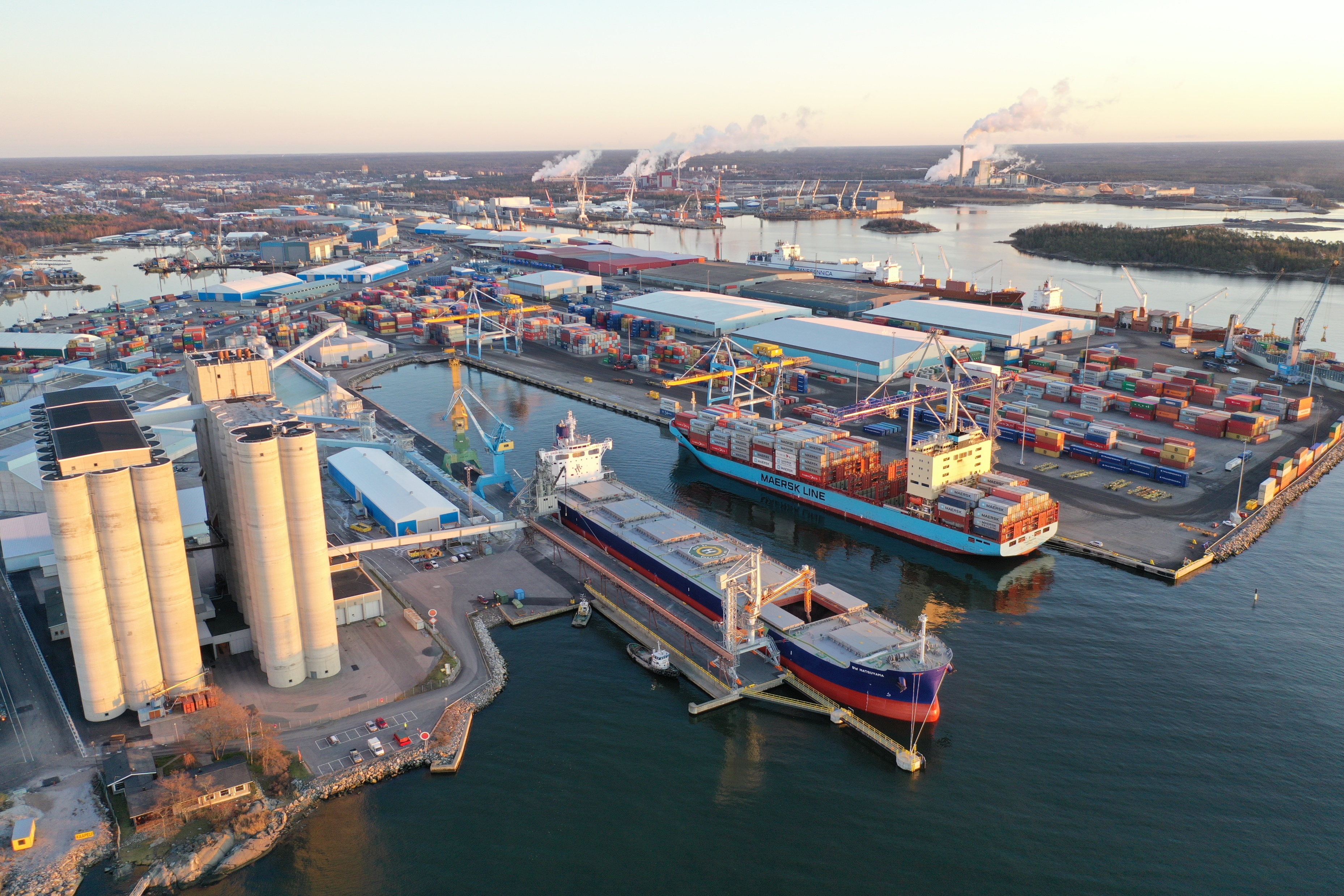 Ports
There are two ports in Satakunta, one in Pori and the other in Rauma.Both are among Finland’s 10 biggest ports measured by international freight transport.
Great locations
Extensive rail network
Favorable ice conditions
Port of Rauma / Ari Ahlfors
[Speaker Notes: http://www.satamaliitto.fi/fin/tilastot/kuukausitilastot/?stats=monthly&T=0]
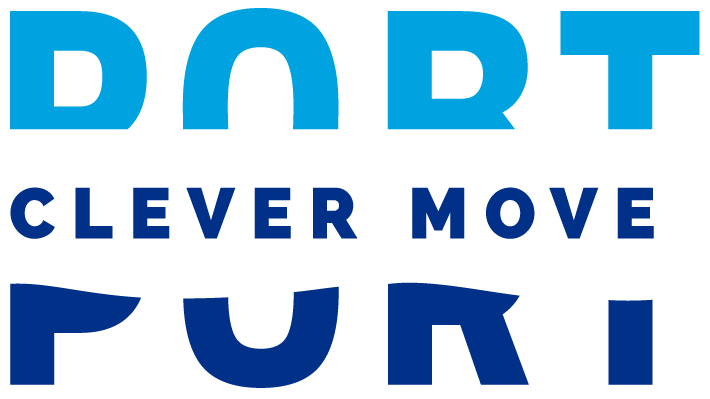 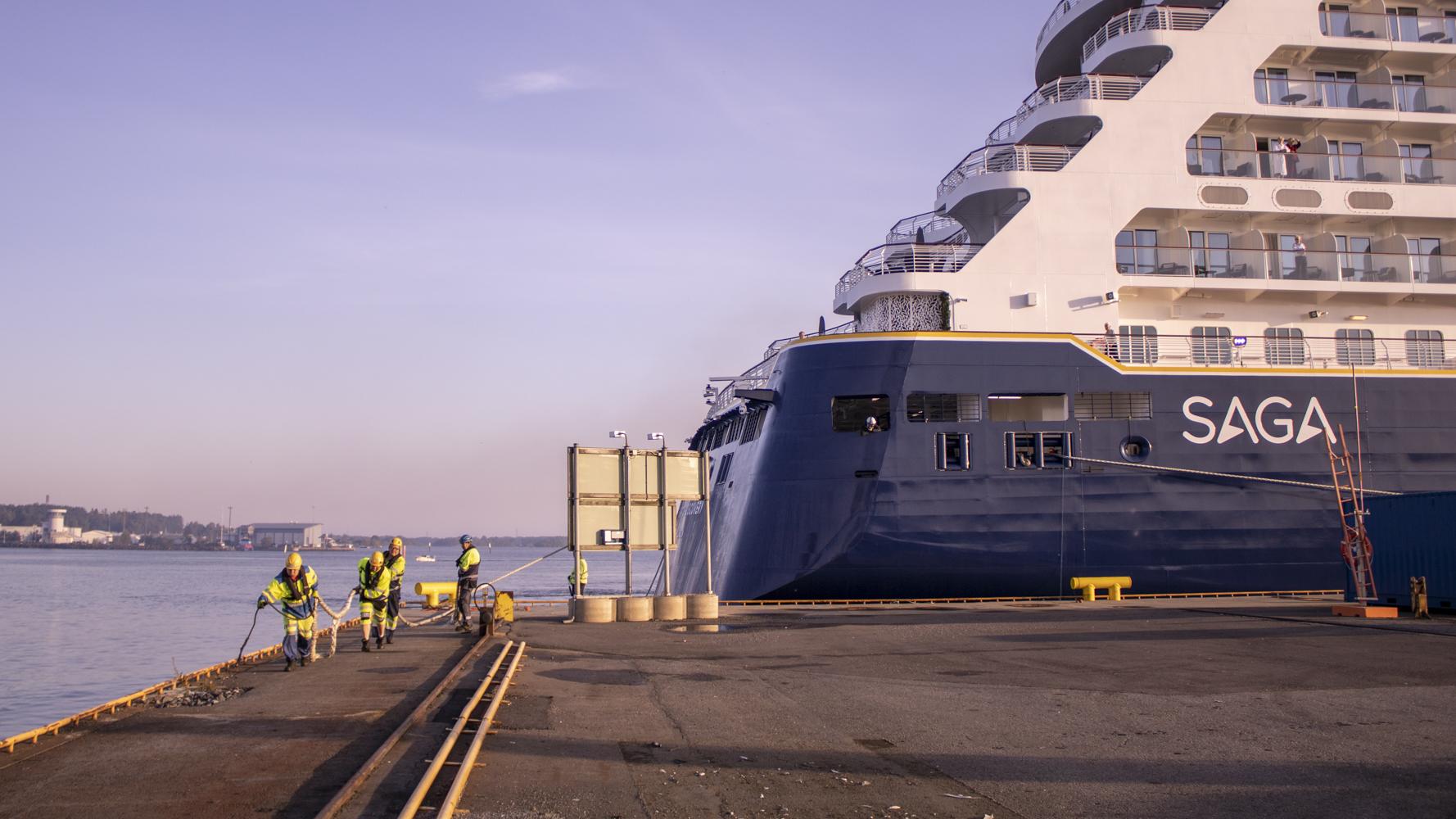 Port of Pori
The Port of Pori is a significant bulk port.
The port consists of two harbors, Mäntyluoto and Tahkoluoto.


FINLAND’S FIRST terminal for theimport of liquefied natural gas (LNG)is located in the port area.
Port of Pori
Sustained Growth
3,36 Mtcargo volume2018
9thbiggest port in Finland (import + export)2019
15,3 mfairway depth➝ one of the deepest harbors in Finland
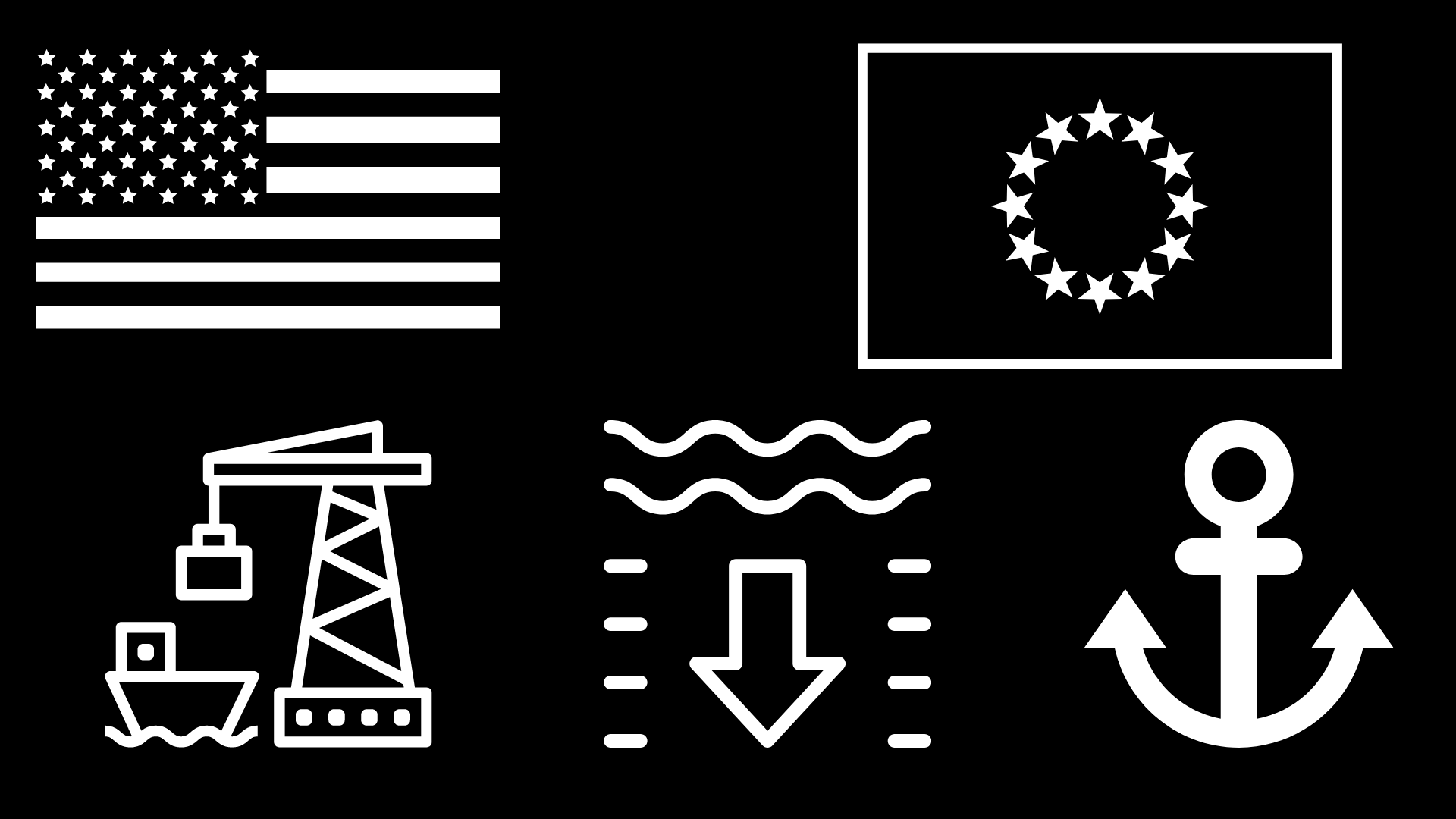 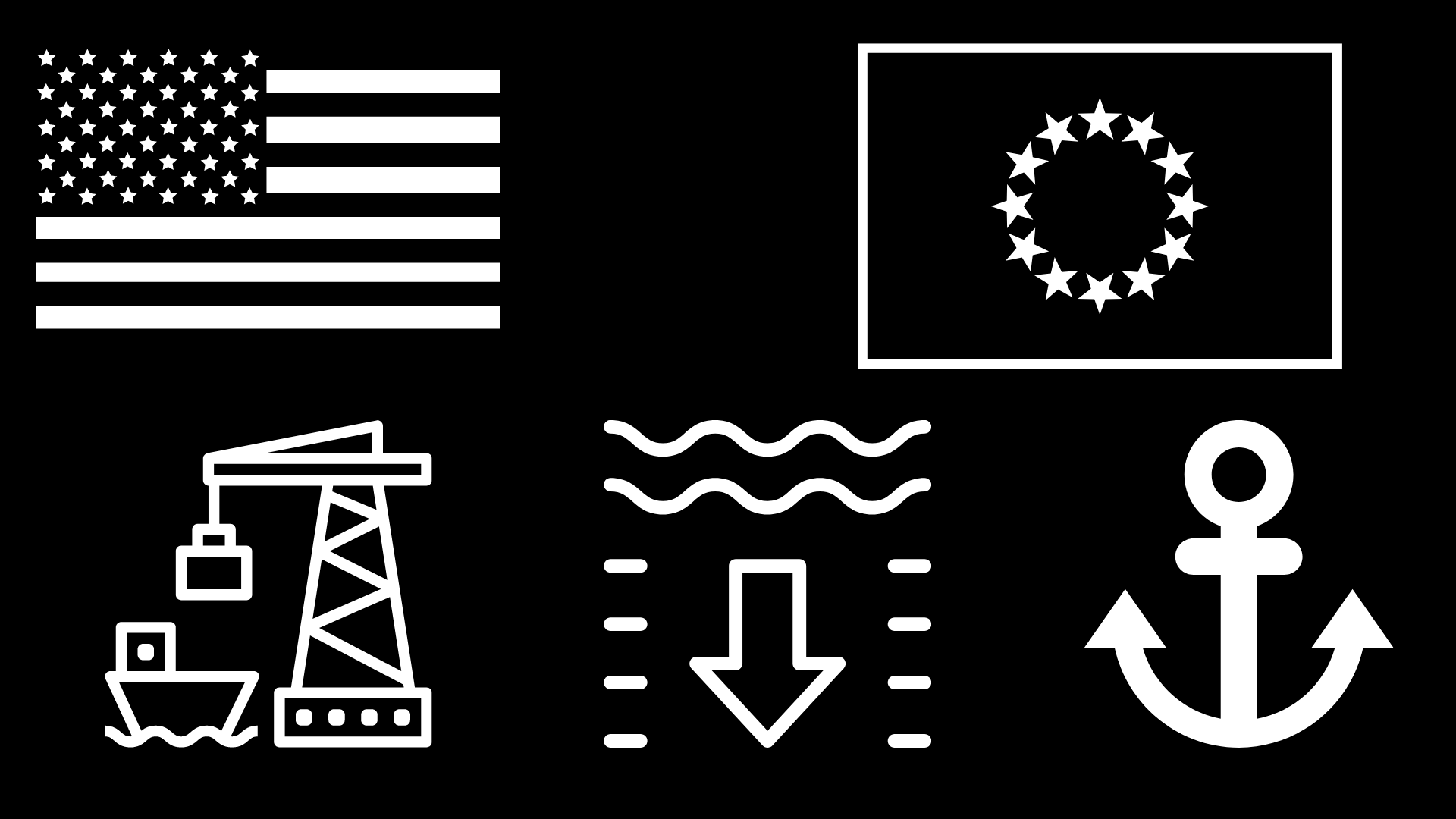 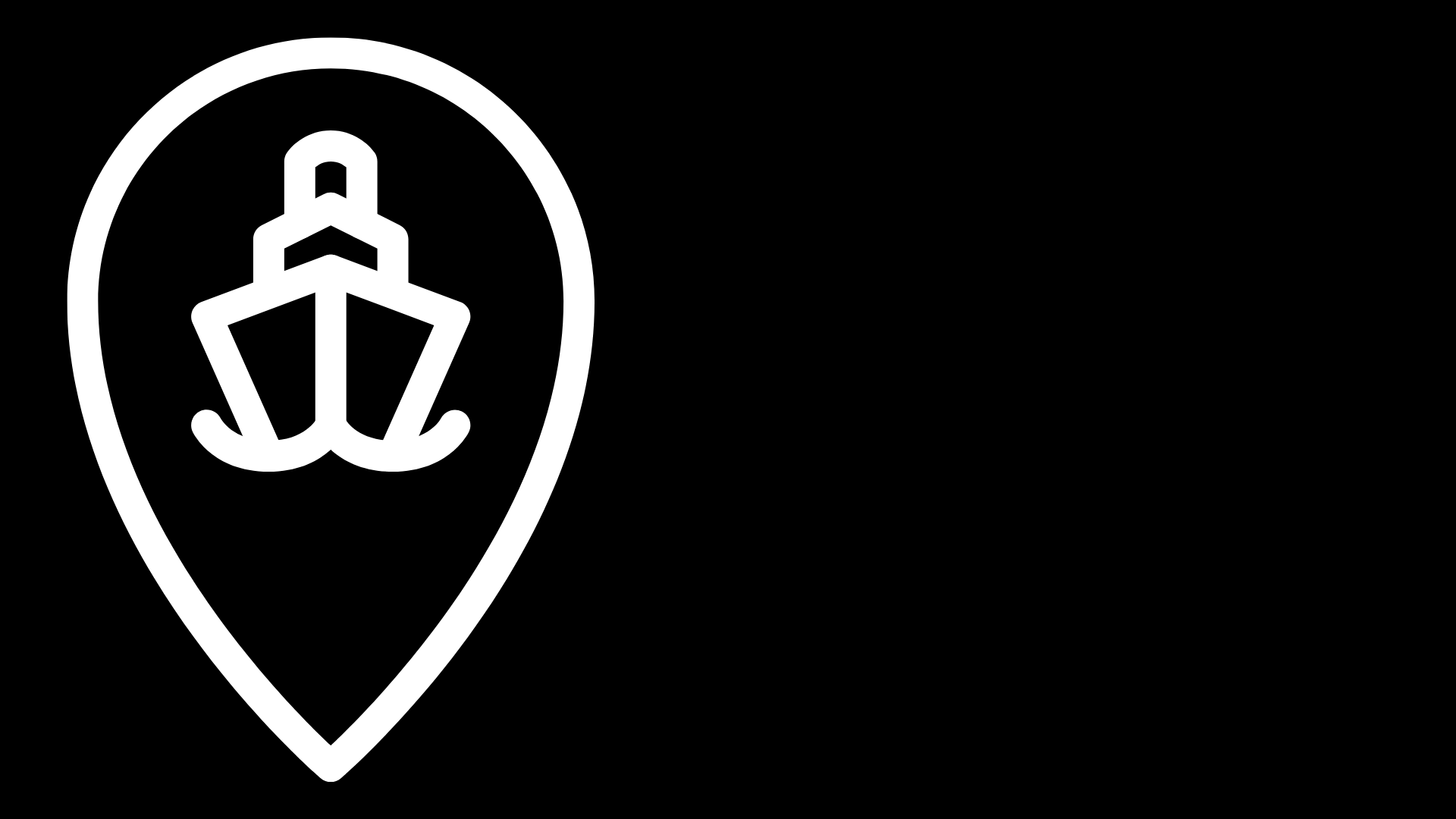 [Speaker Notes: http://www.satamaliitto.fi/fin/tilastot/kuukausitilastot/?stats=monthly&T=0
https://portofpori.fi/wp-content/uploads/2020/01/port-of-pori_yleisesitys-2020_FI.pdf]
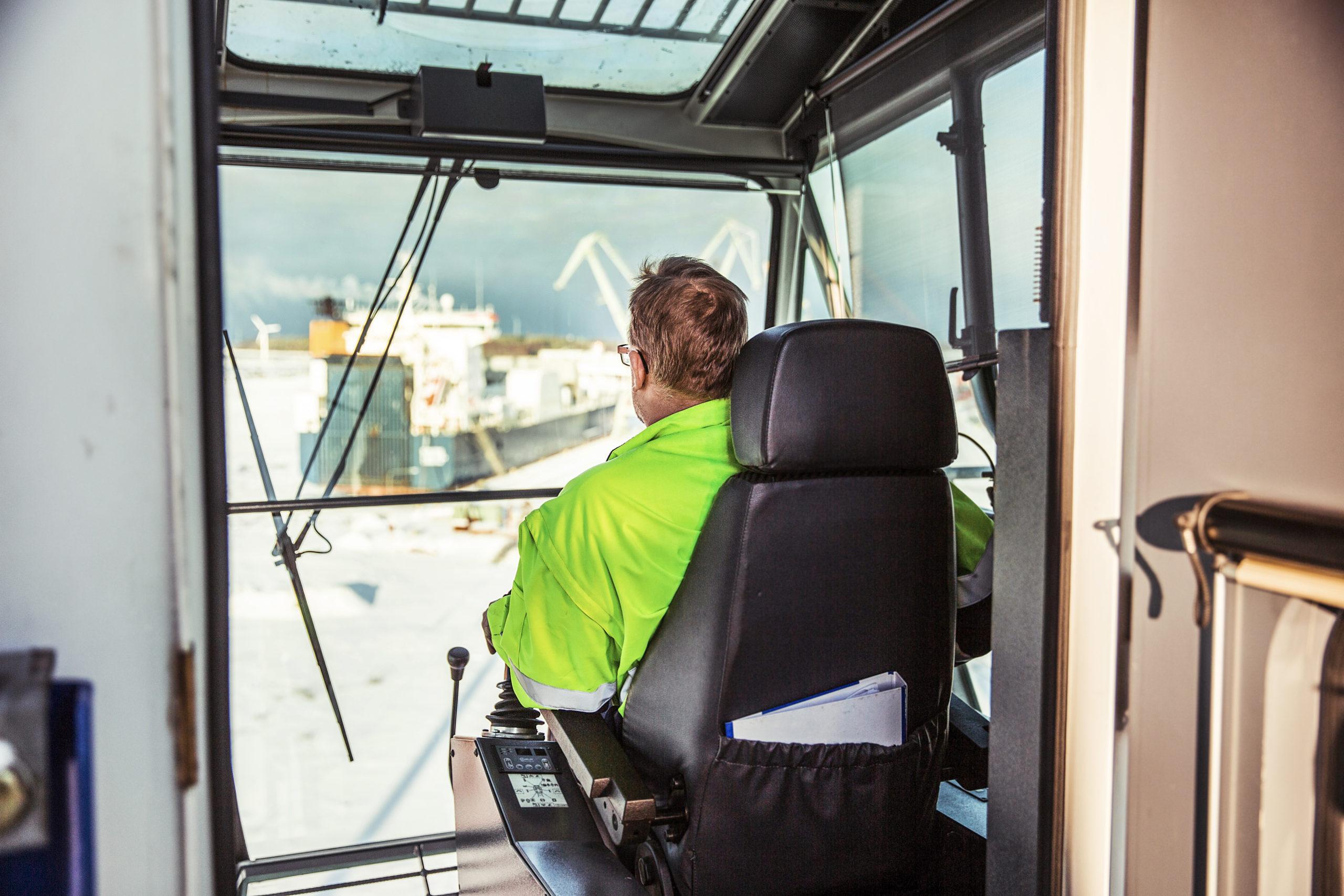 Answers to Future Needs
The 30 M€ KALLONLAHTI 2 investment project has been initiated in Mäntyluoto in the Port of Pori. Kallonlahti will havea new 420-metre-long quay with a planned fairway depth of 12 metres and 12.5 hectares of new field area to meet the needs of companies.
RAUANHEIMO, a leading player in bulk handling and transit traffic, is also investing in the Port of Pori. An automated terminal suitable for large flows of bulk goods will be built in Tahkoluoto.→ Fast, secure and energy efficient transfer of goods
→ Growth in Tahkoluoto's freight flows
Tahkoluoto is especially suitable for transit traffic thanks to its 15.3 meter fairway depth, good railway connections and excellent ice conditions.
Port of Pori
[Speaker Notes: https://portofpori.fi-s.seravo.com/vitality/kallonlahti-2-new-quay/
https://www.rauanheimo.com/en/pori-tahkoluoto-2/]
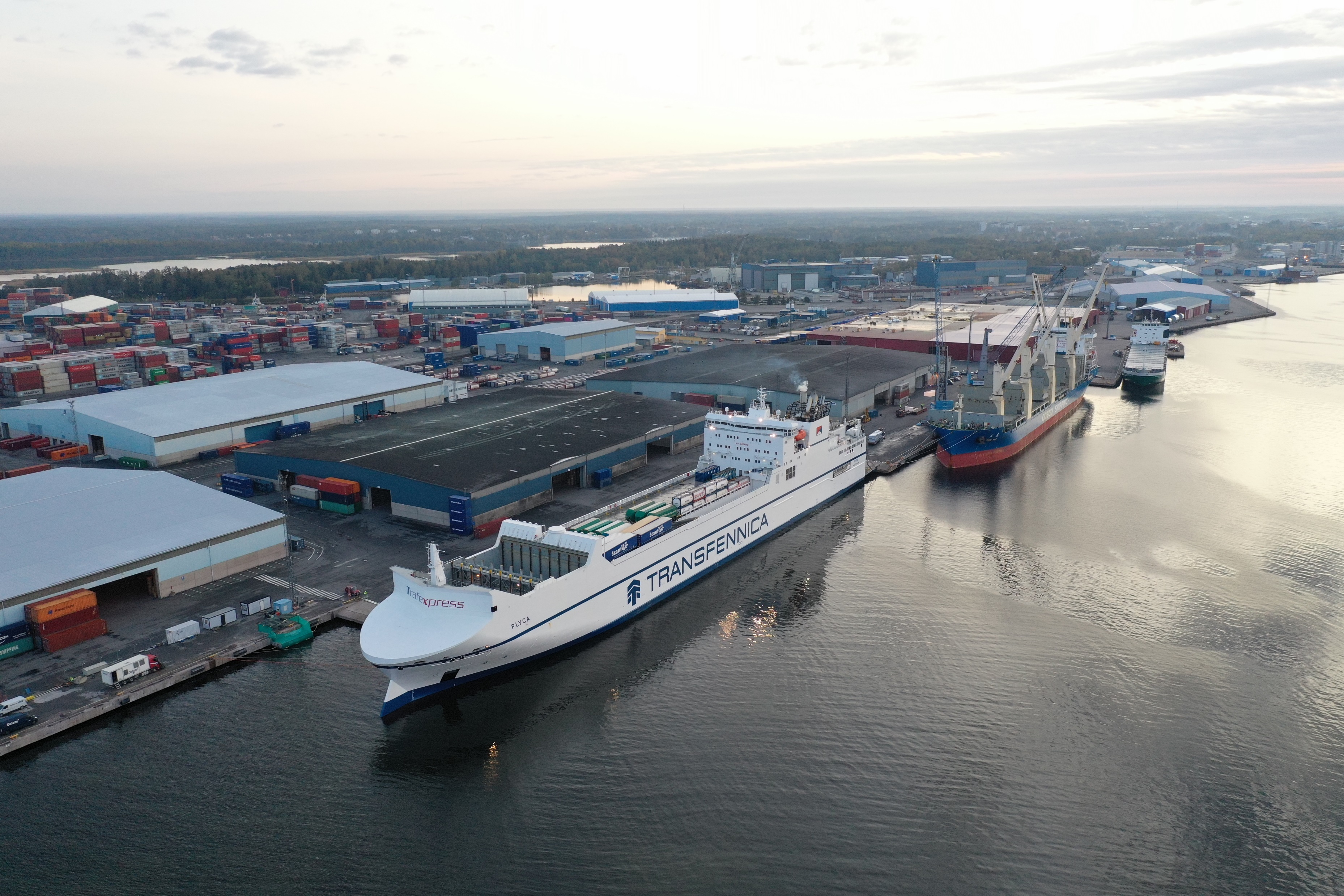 Port of Rauma
The Port of Rauma is extremely important for paper exports.Furthermore, the shipbuilding and maritime cluster Seaside Industry Park is located right next to the port.
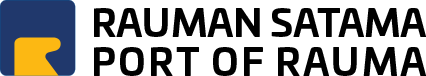 Port of Rauma / Ari Ahlfors
Significance for Finnish Freight Transport
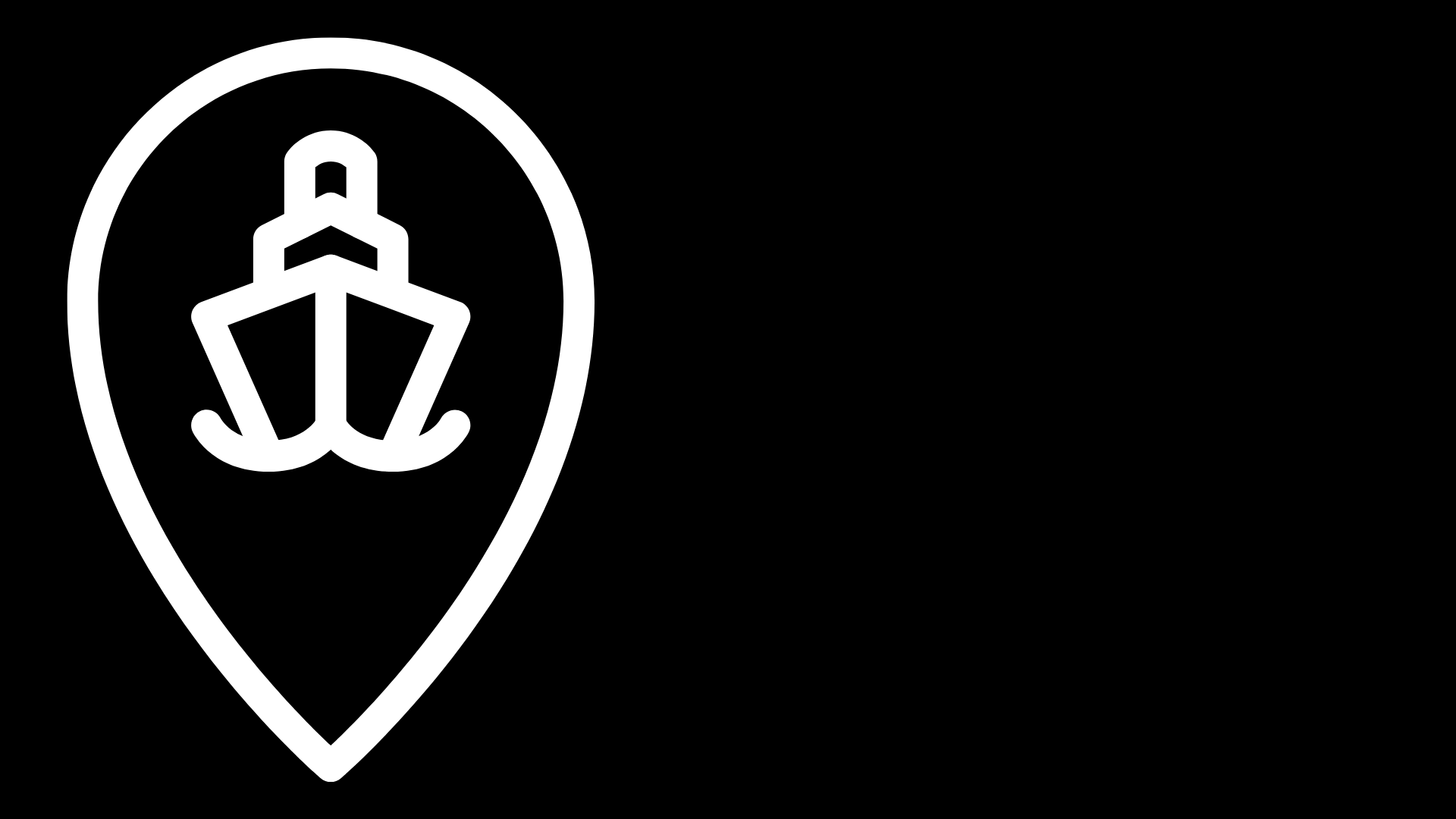 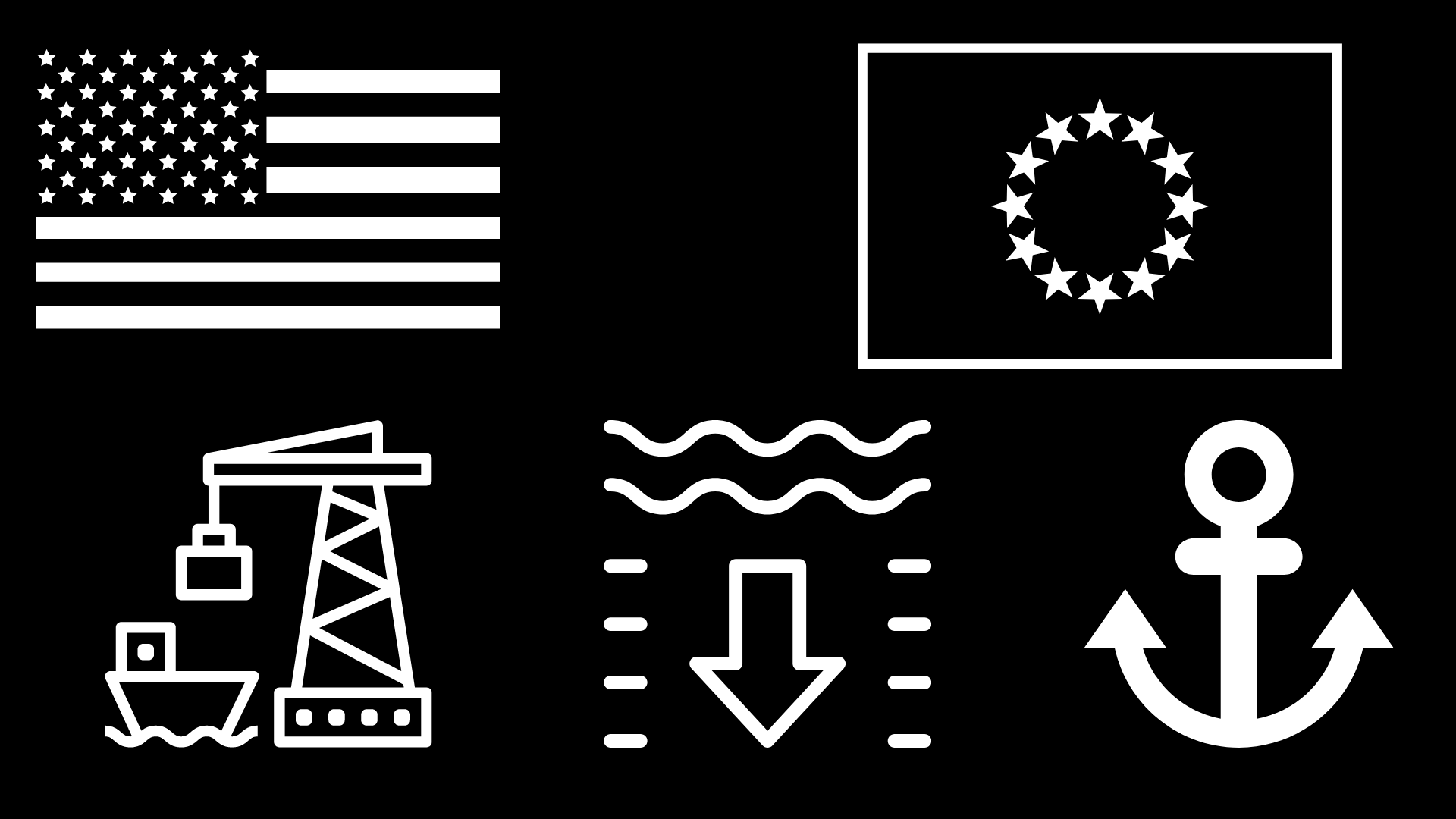 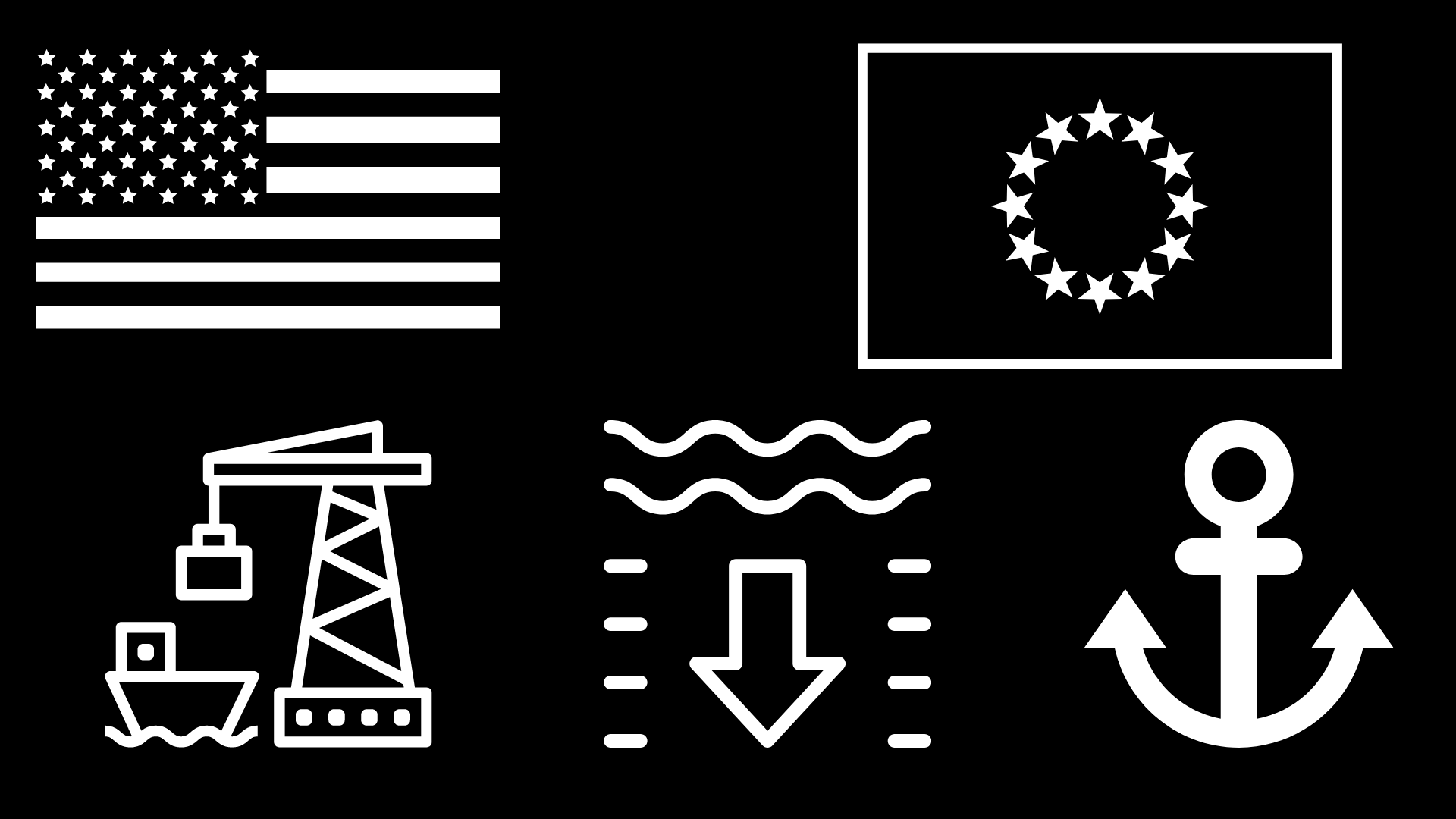 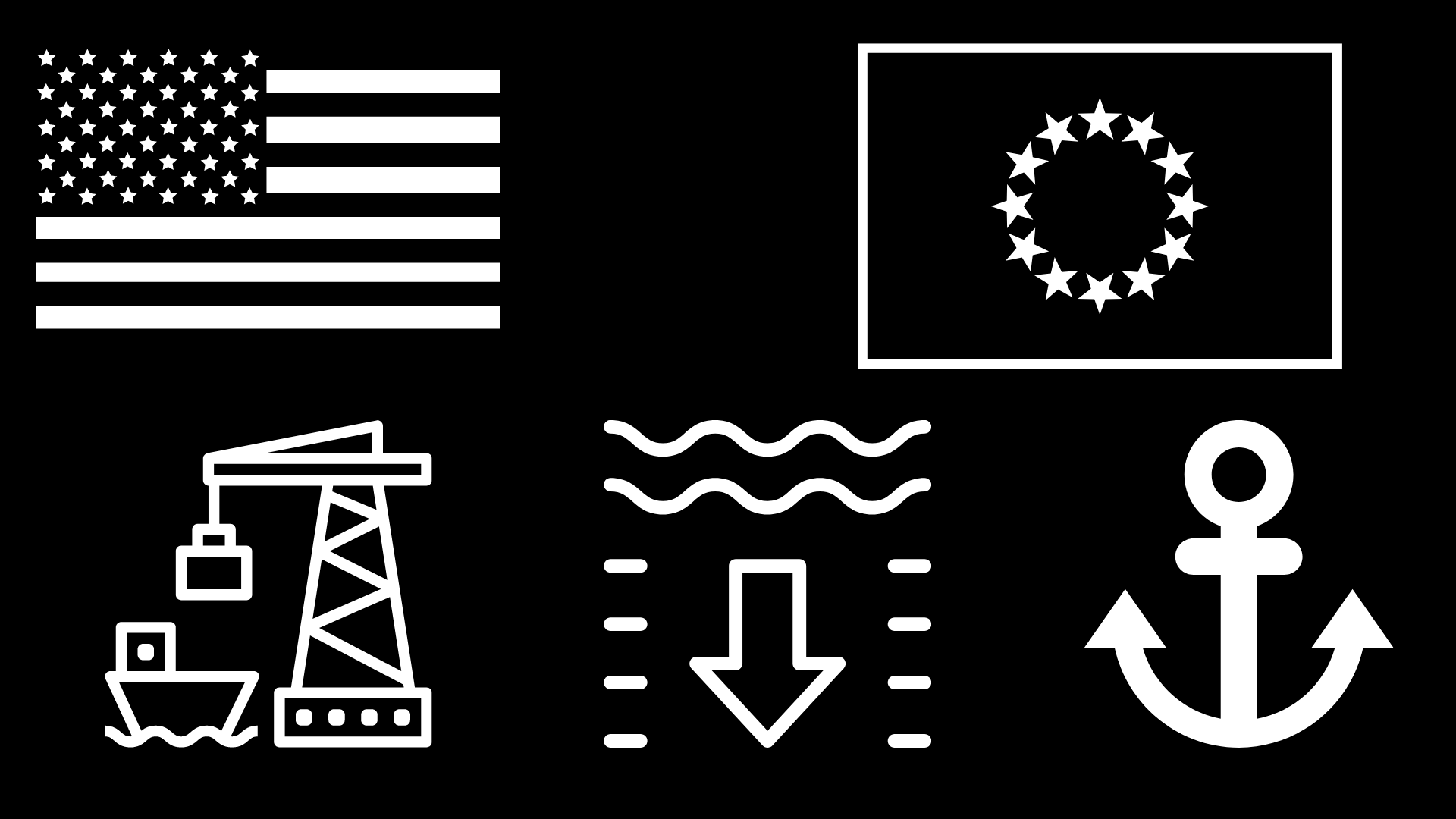 4thbiggest port in Finland(import + export) 2019
20weekly departures to Europe
6monthly departures to the USA
5,83 Mtcargo volume2019
[Speaker Notes: https://portofrauma.com/en/port-of-rauma-ltd/publications-and-media/]
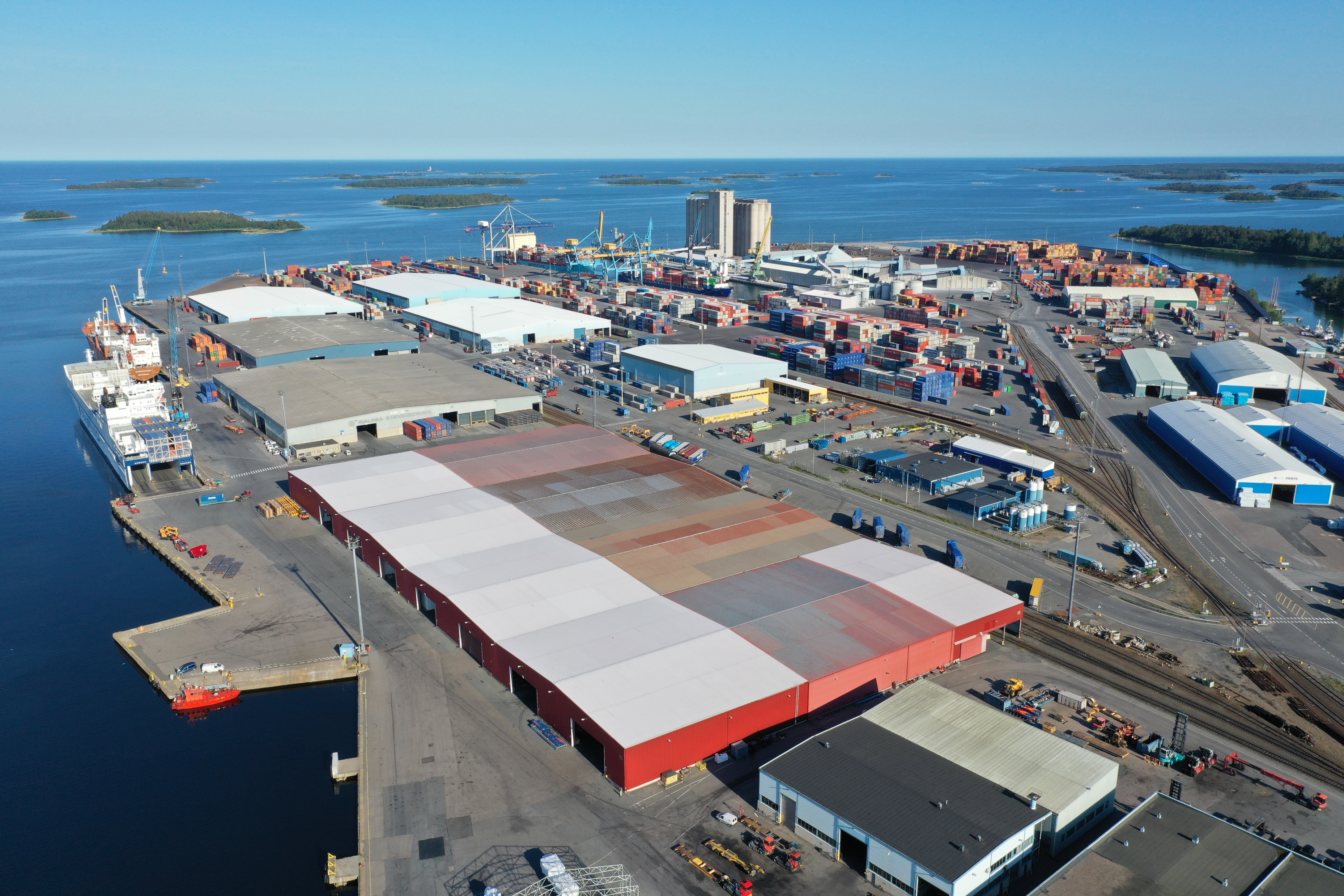 Port of Rauma / Ari Ahlfors
Investing in the Future
The PETÄJÄS 4 expansion project was initiated in the port area in Rauma in 2019.  
It is the final step of a larger investment project which creates the necessary conditions for shipping the production of a large sawmill that is being planned in Rauma.
18,5 M€ investment
6 HECTARES new field area
&
[Speaker Notes: https://portofrauma.com/en/port-of-rauma-ltd/publications-and-media/]
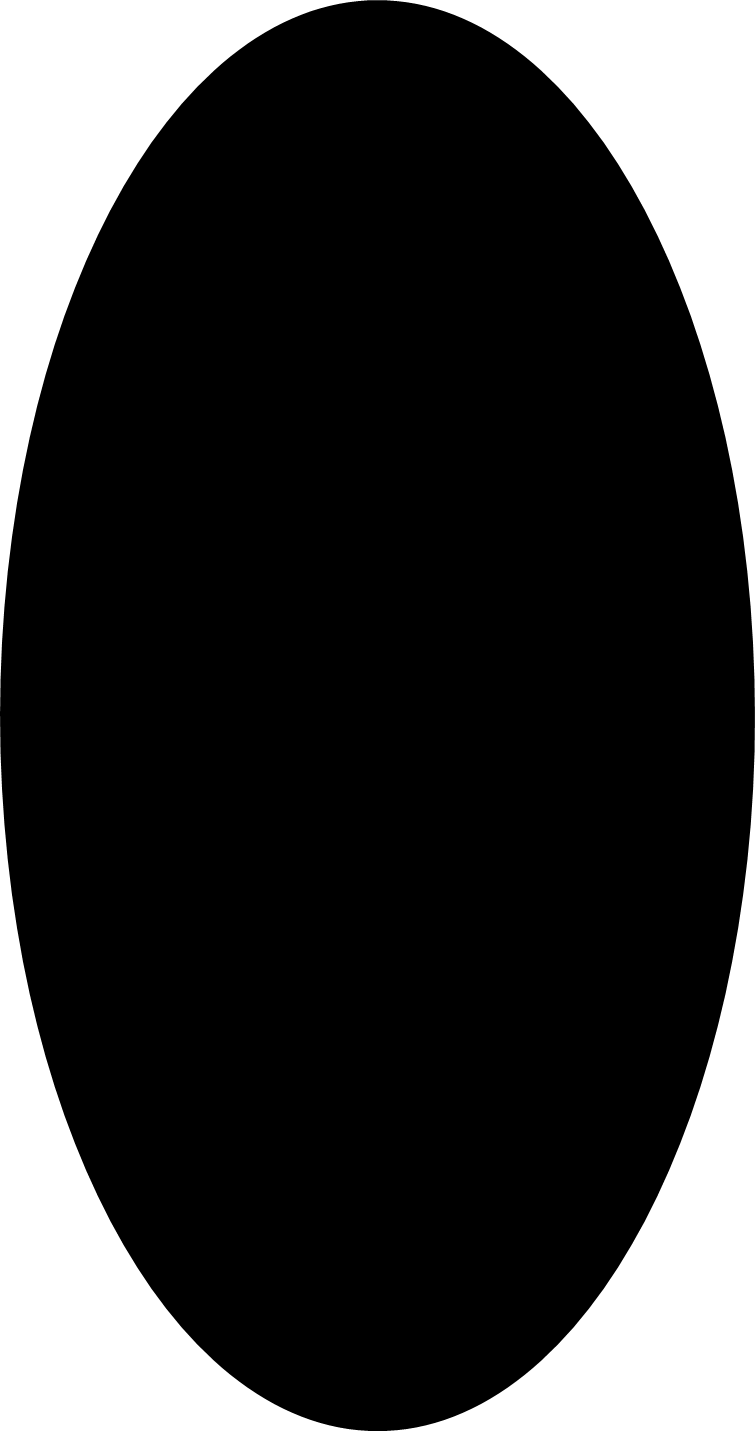 1,7 B€The value of Satakunta’s goods imports in 2019
Import and Export
3,9 B€ The value of Satakunta’s goods exports in 2019
[Speaker Notes: https://tulli.fi/documents/2912305/3672401/Tavaroiden+ulkomaankauppa+maakunnittain+vuonna+2019/33dbd8fd-61cd-4852-6117-5d5301a3f353/Tavaroiden+ulkomaankauppa+maakunnittain+vuonna+2019.pdf?version=1.0]
2019
Strong Export-Orientation
6%The value of Satakunta’s goods exports of Finland’s total goods exports
5thlargest region in Finland in terms of exports
The share of industries of Satakunta's exports
4%The share of Satakunta’s population of the total population in Finland
➝ exporting 1.5 times the population
[Speaker Notes: https://tulli.fi/documents/2912305/3672401/Tavaroiden+ulkomaankauppa+maakunnittain+vuonna+2019/33dbd8fd-61cd-4852-6117-5d5301a3f353/Tavaroiden+ulkomaankauppa+maakunnittain+vuonna+2019.pdf?version=1.0
https://www.tilastokeskus.fi/tup/suoluk/suoluk_vaesto.html

The share of industries:
http://www.satamittari.fi/Vienti
https://tulli.fi/documents/2912305/3672401/Tavaroiden+ulkomaankauppa+maakunnittain+vuonna+2019/33dbd8fd-61cd-4852-6117-5d5301a3f353/Tavaroiden+ulkomaankauppa+maakunnittain+vuonna+2019.pdf?version=1.0]